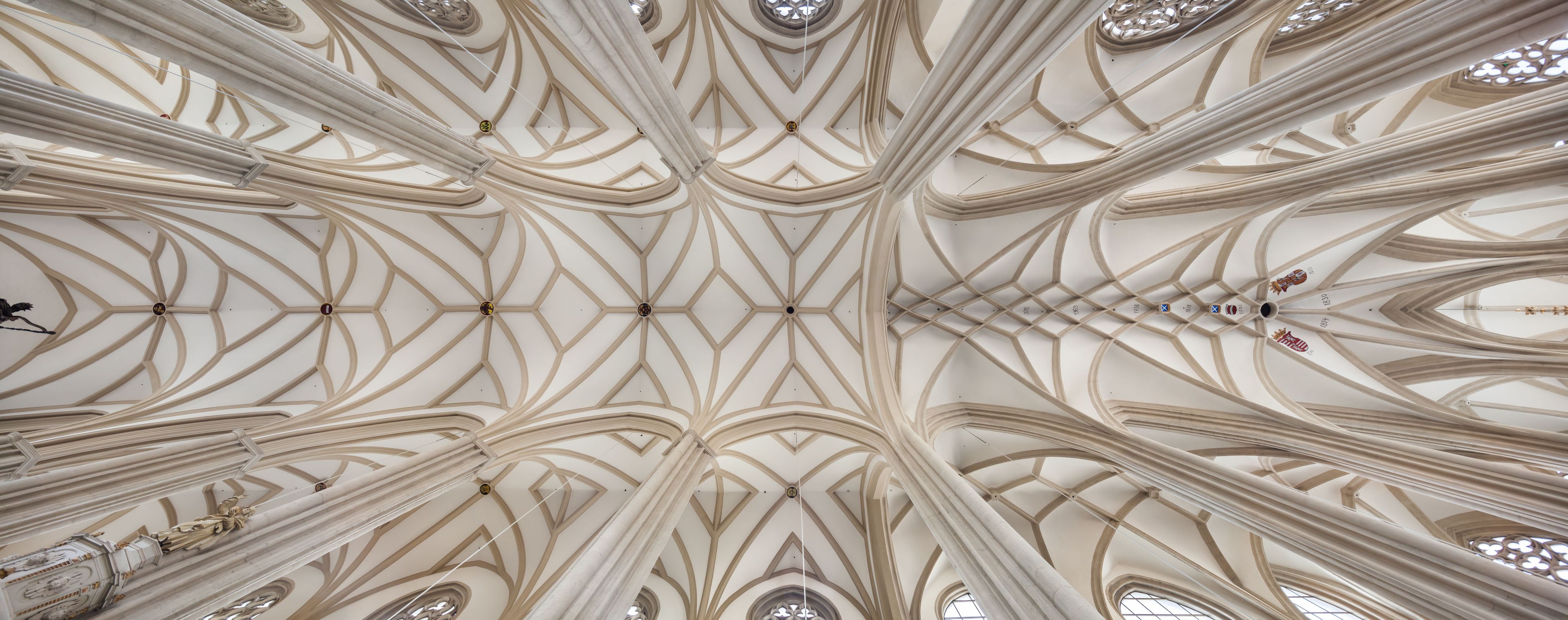 Brno ve středověku…
… a co z něj zůstalo do dnešní doby
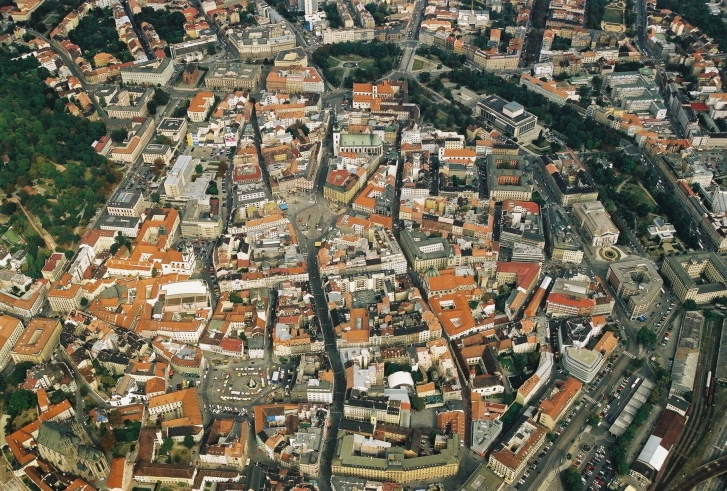 1) Půdorys centra
Město uvnitř hradeb
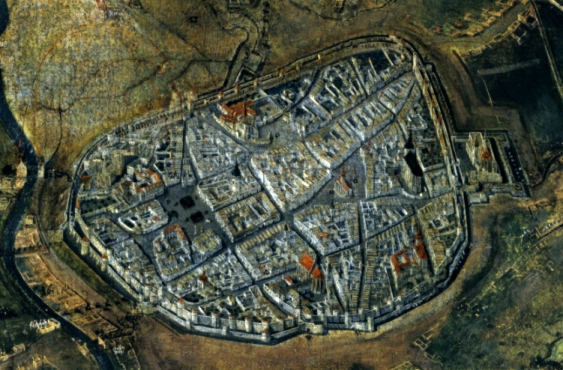 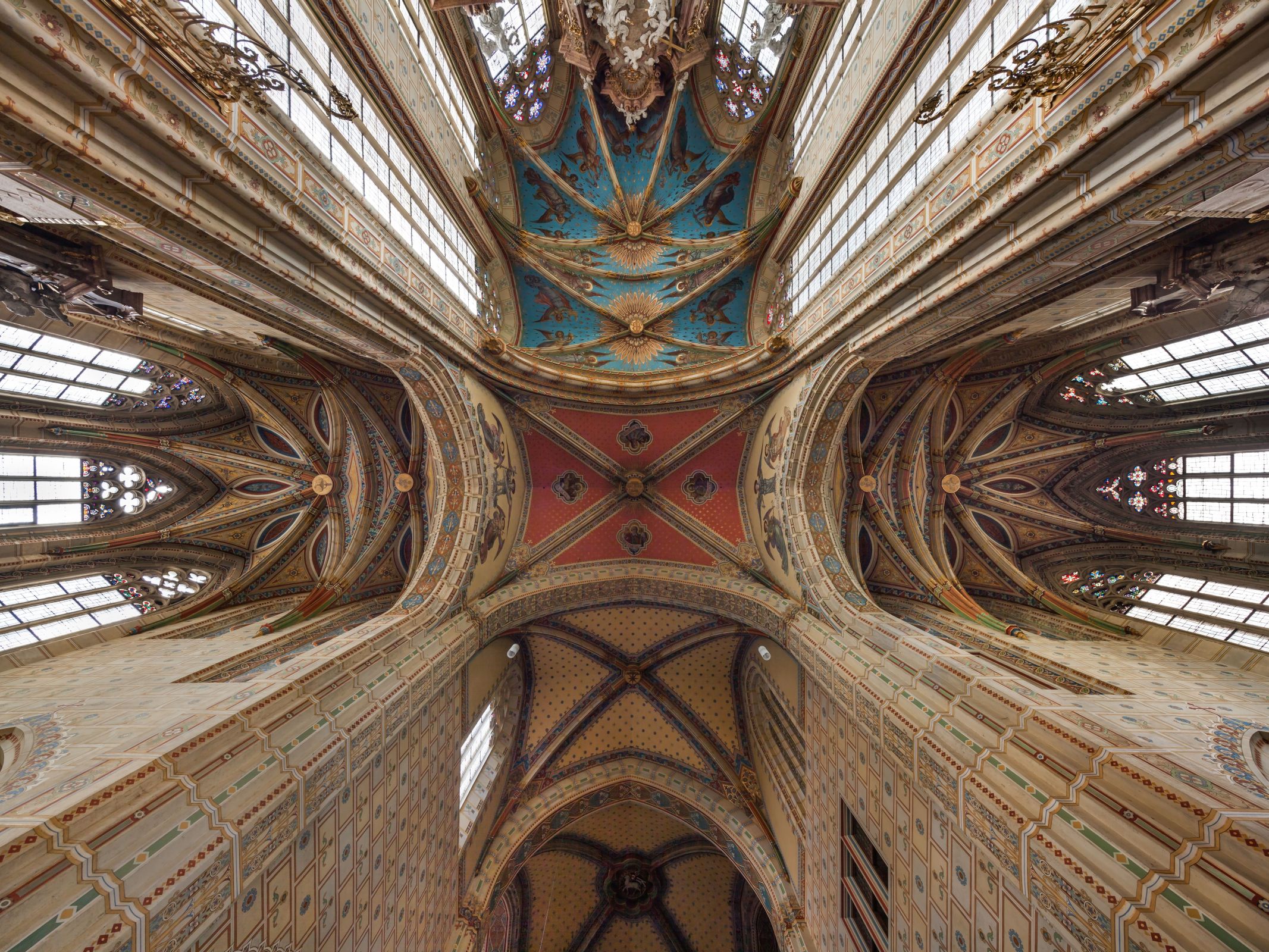 2) Bazilika na Starém Brně
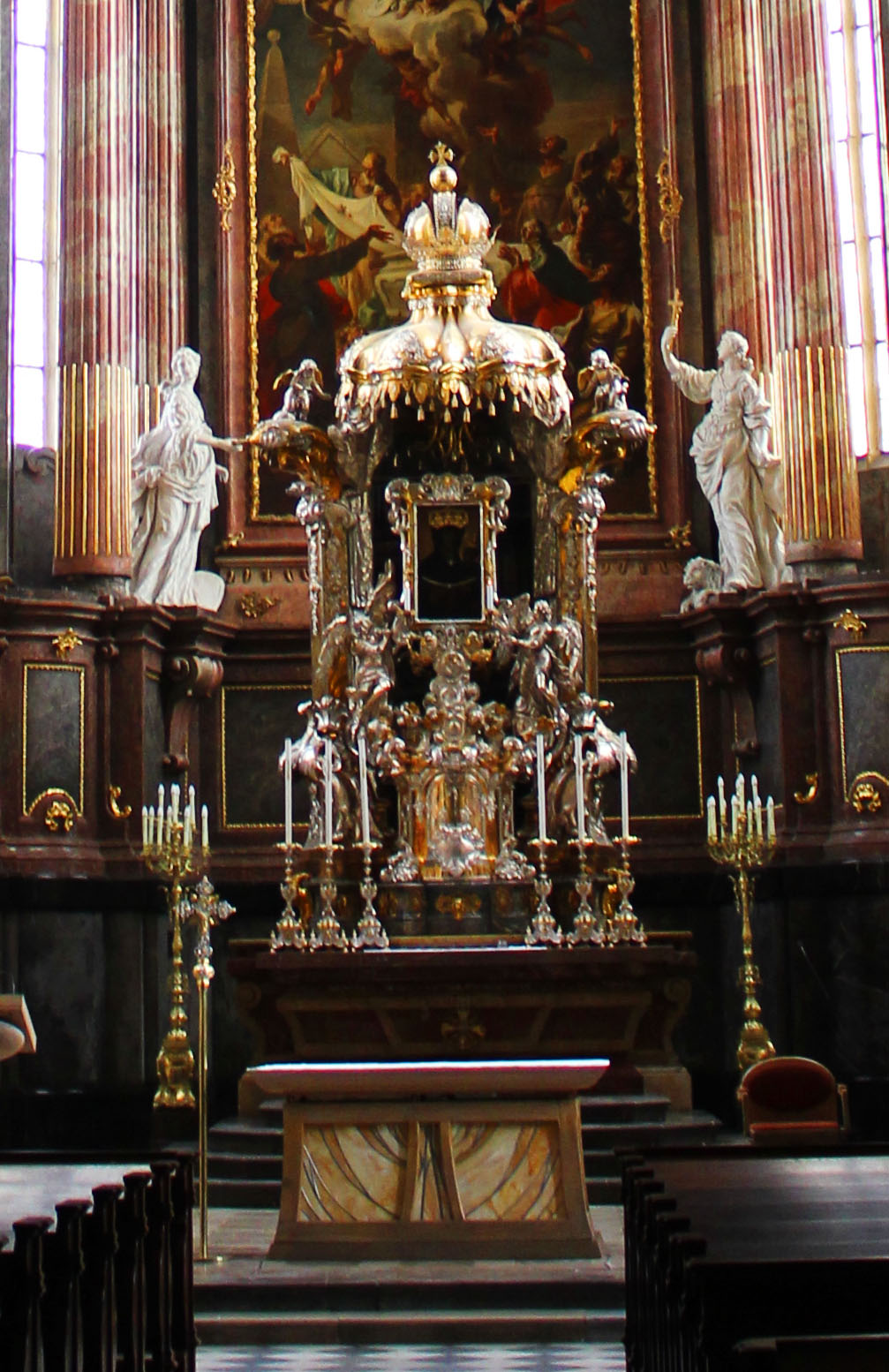 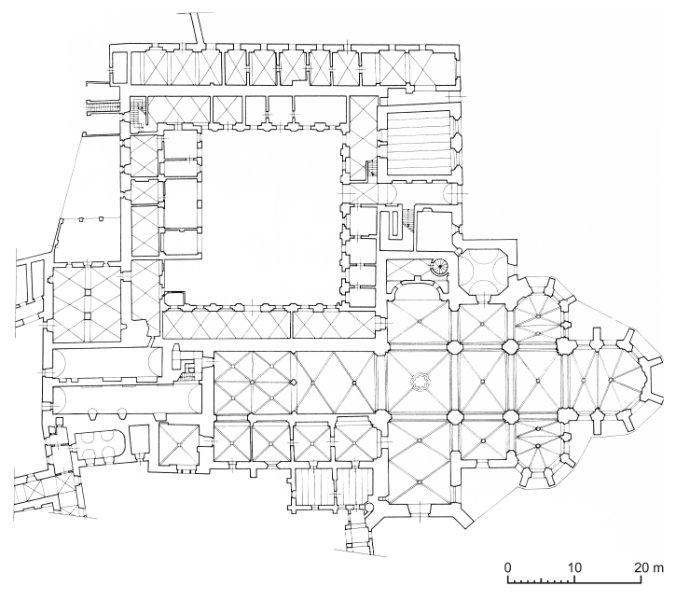 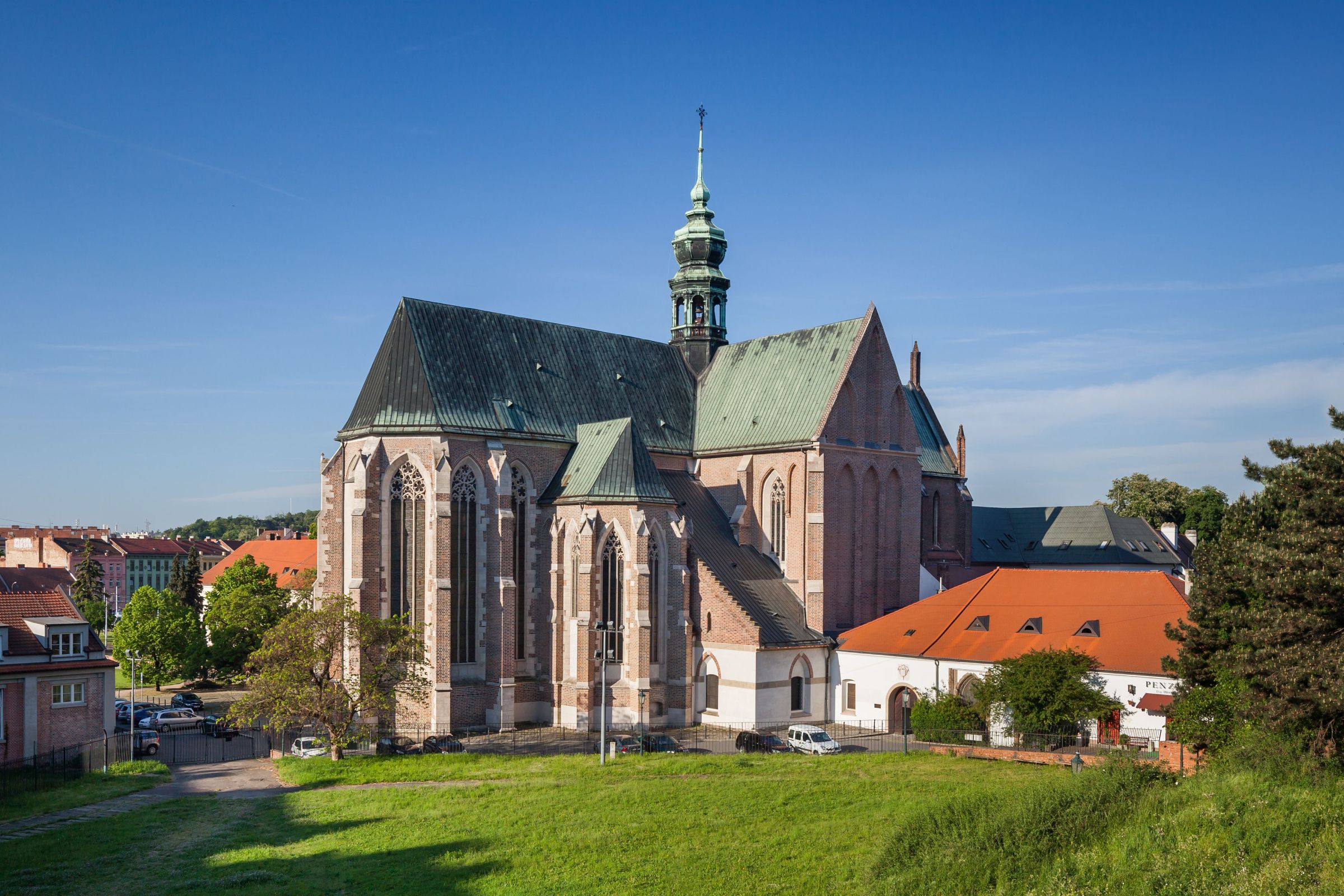 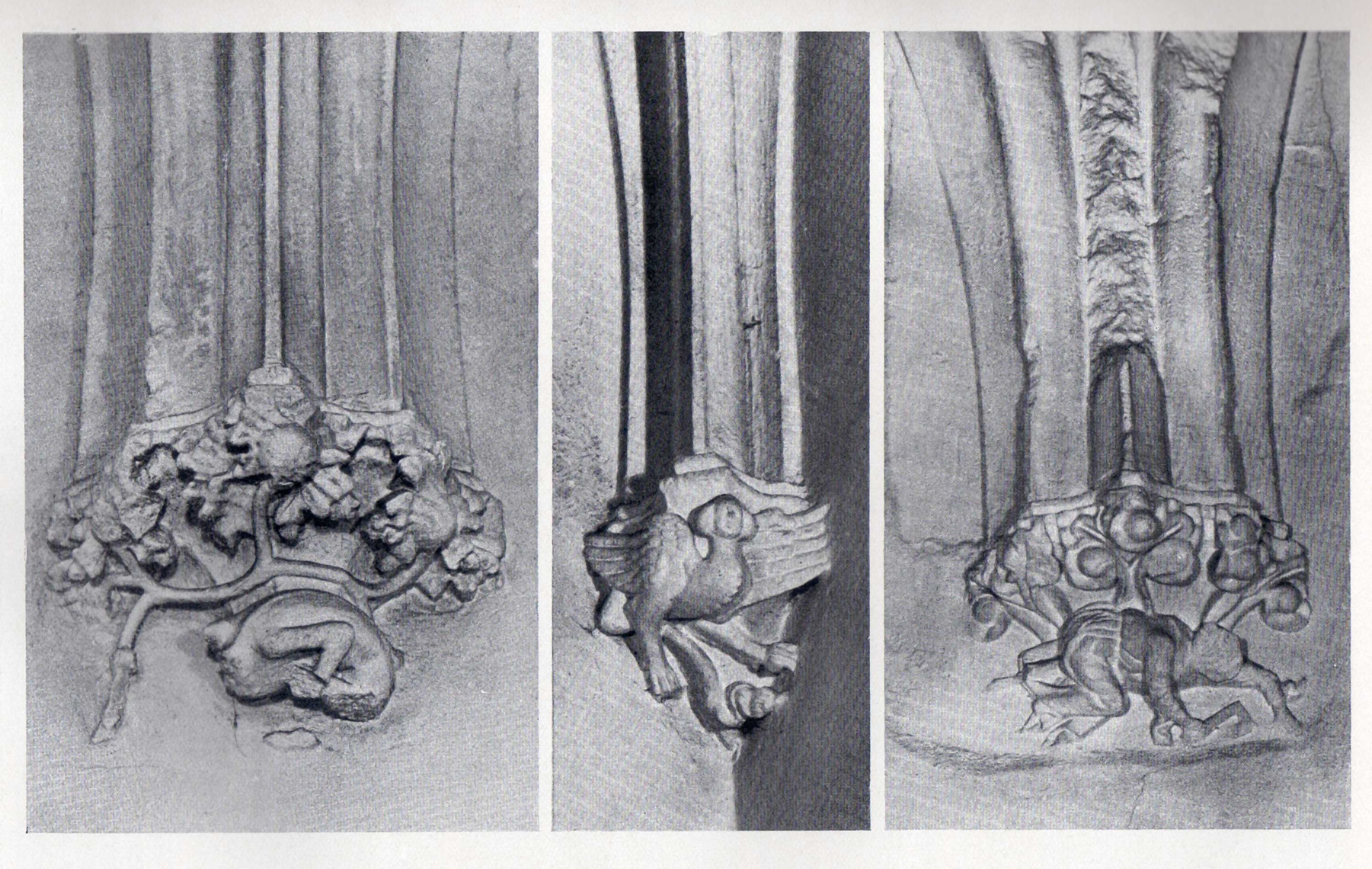 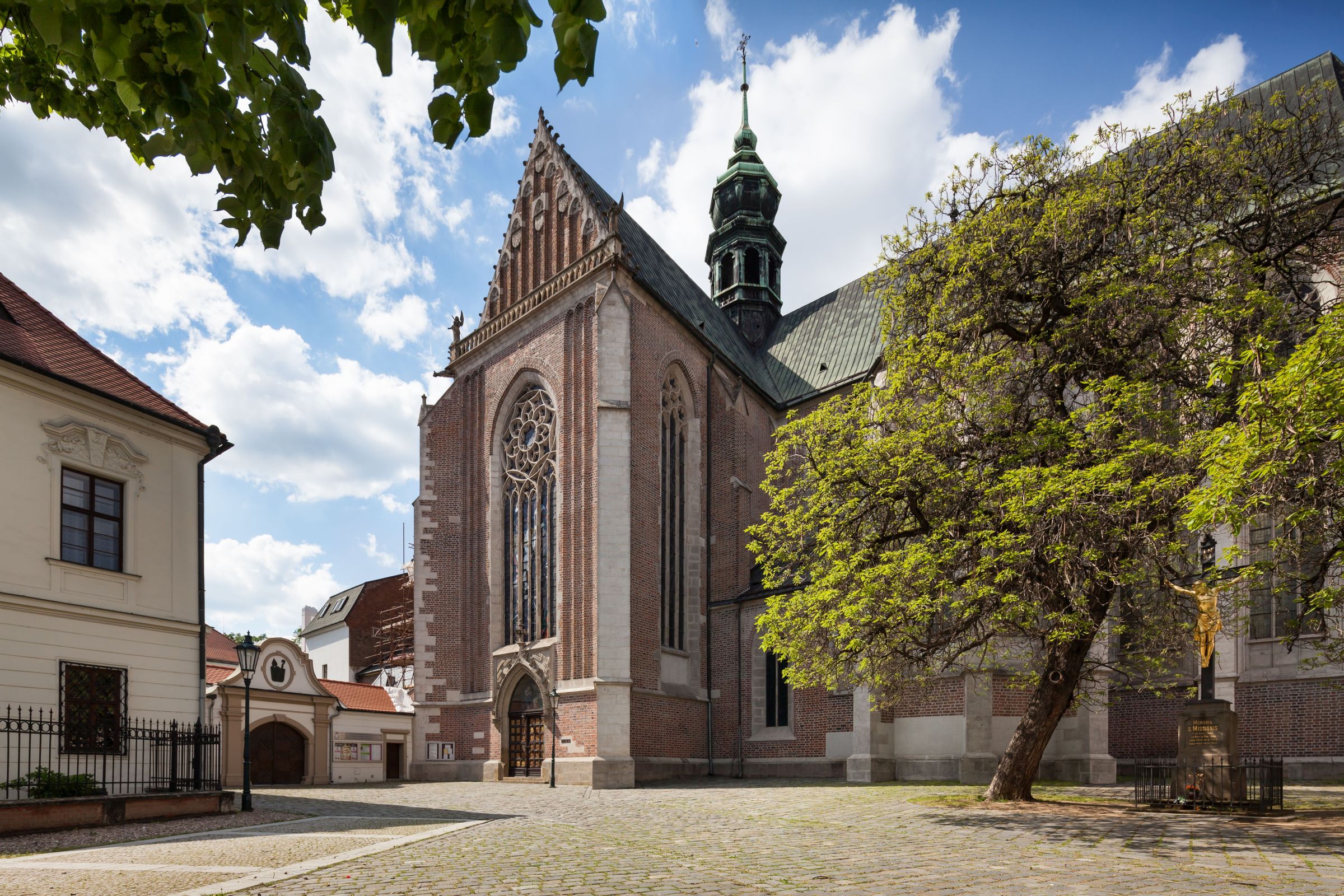 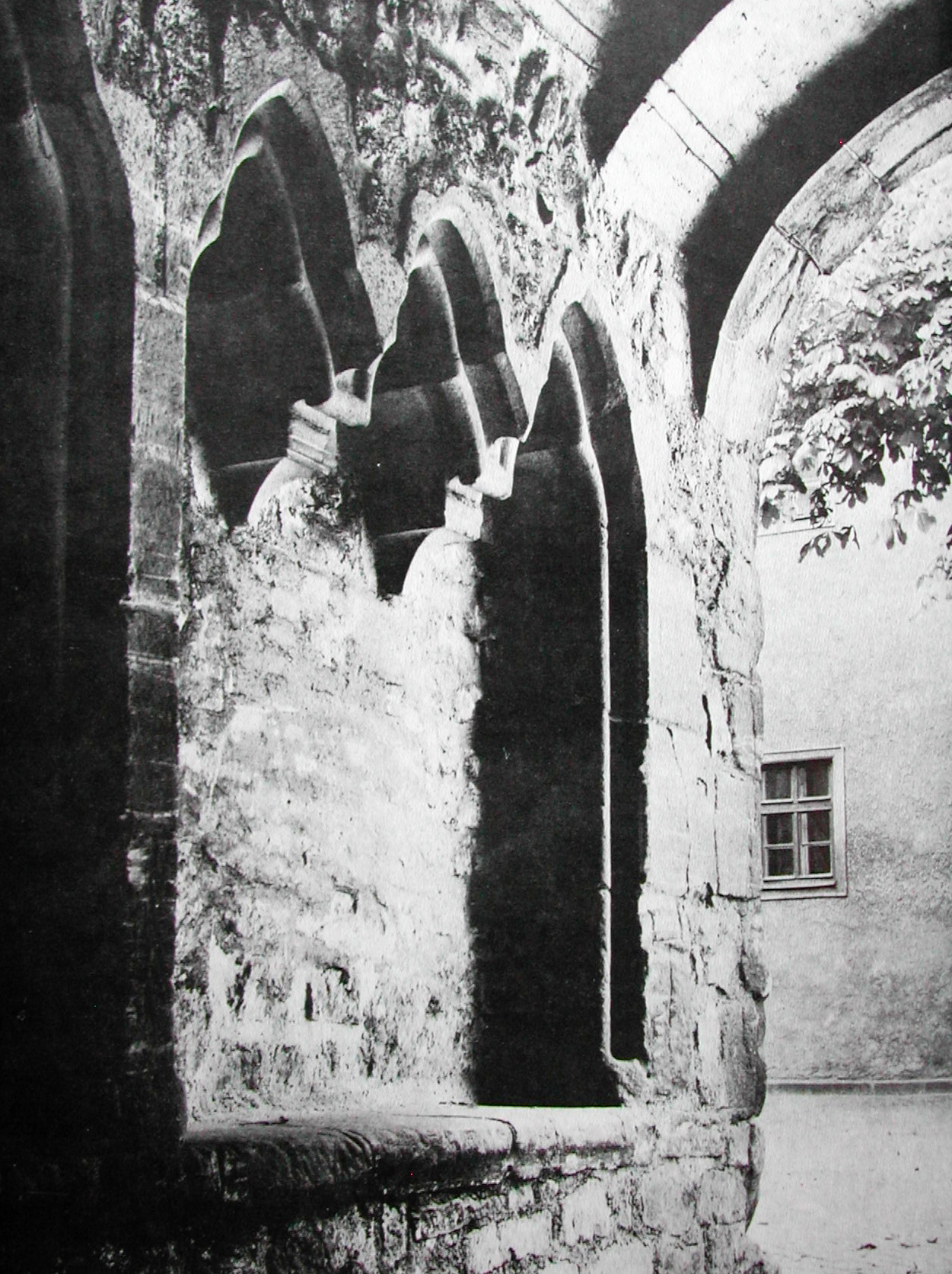 3) Špilberk
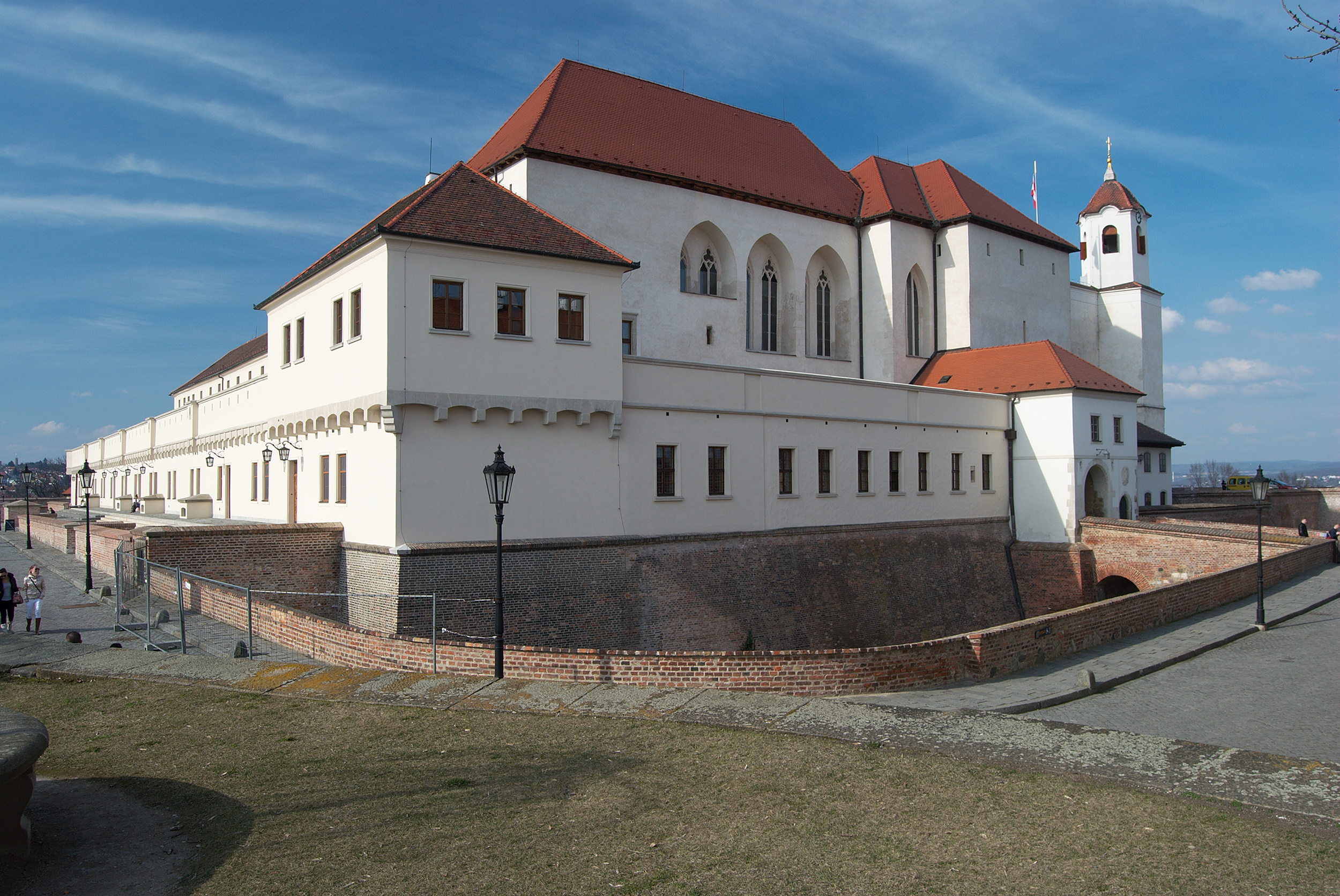 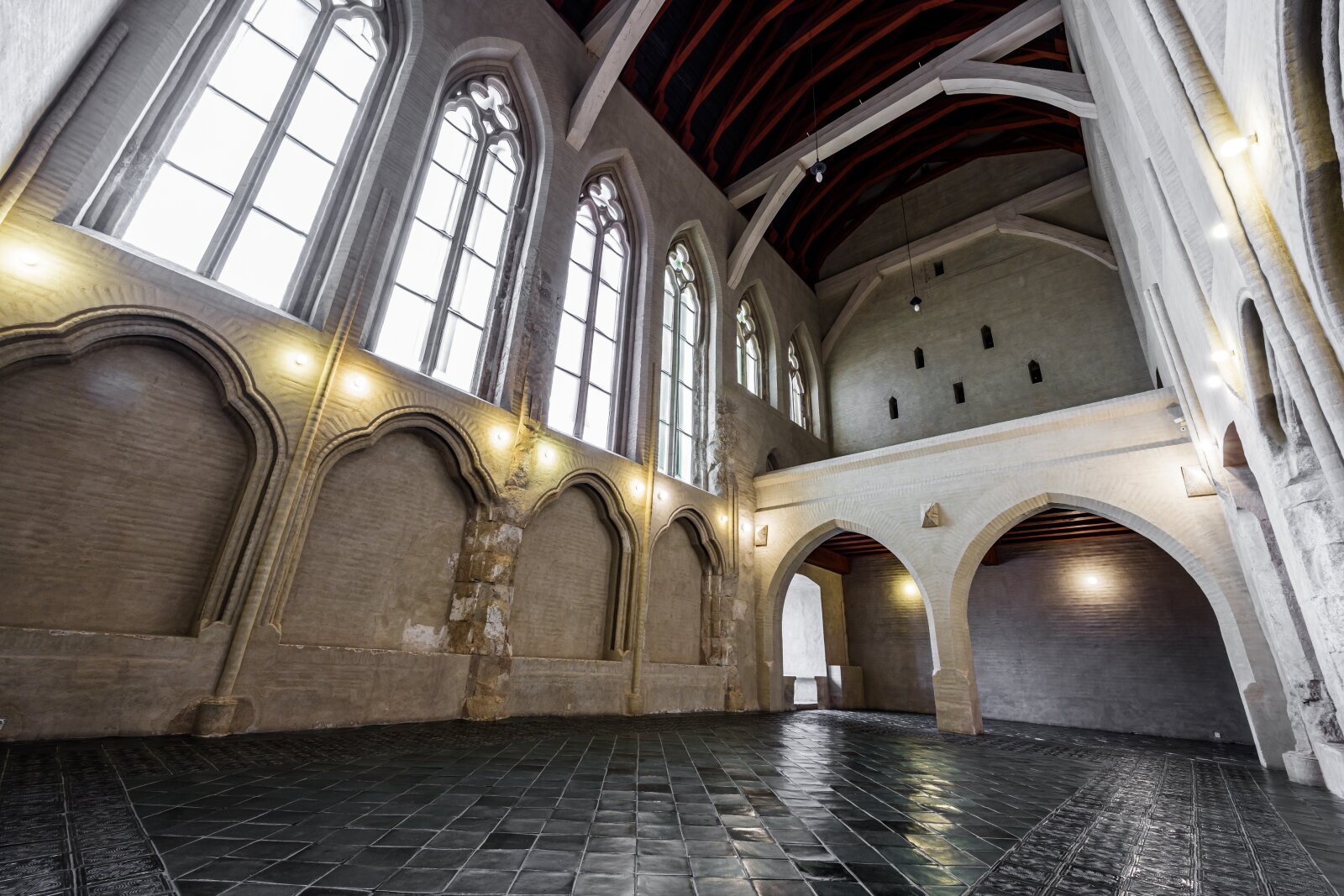 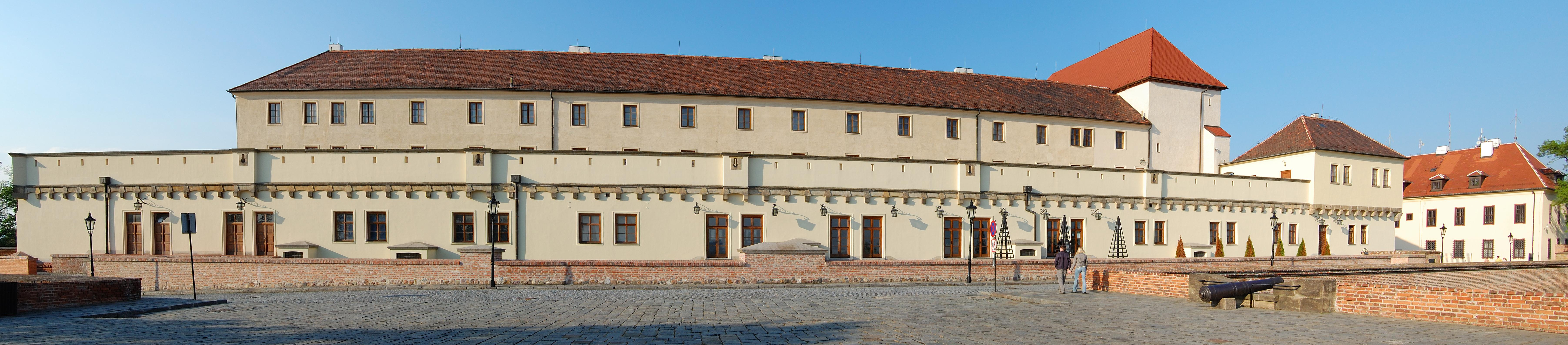 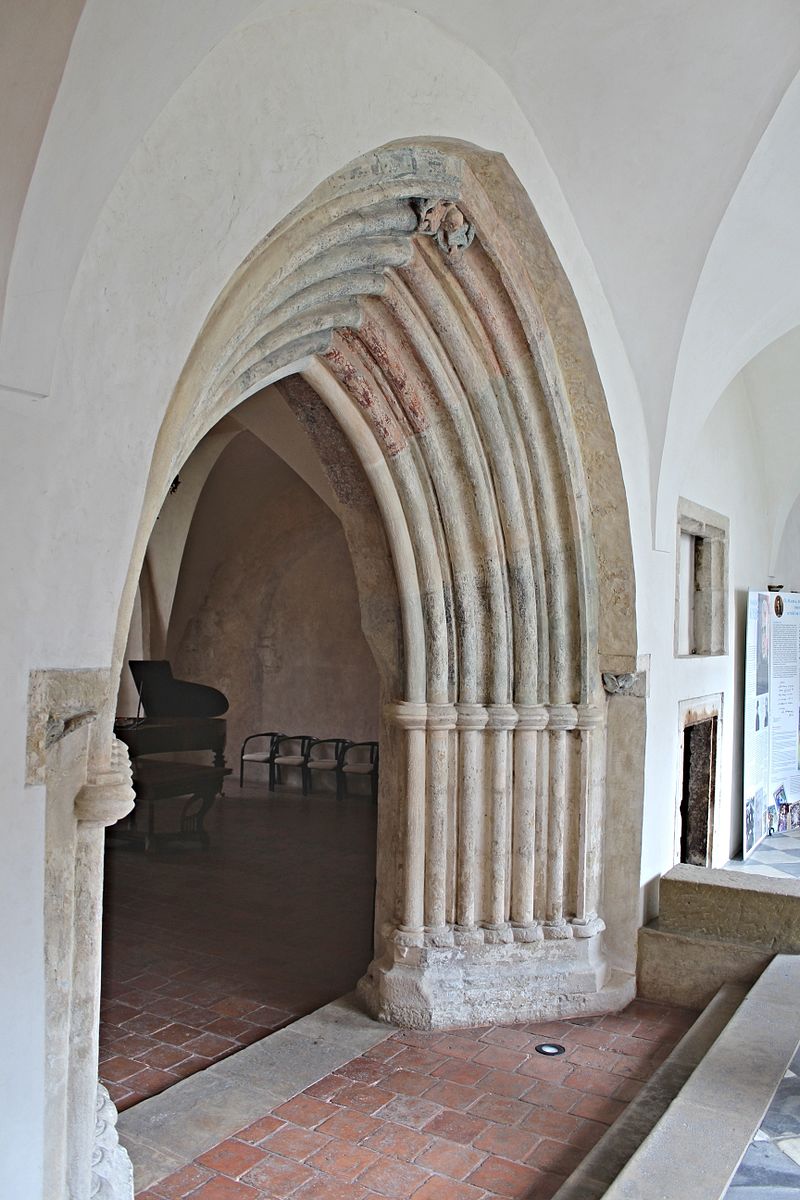 4) Kláštery mendikantských řádů – minoritů a dominikánů
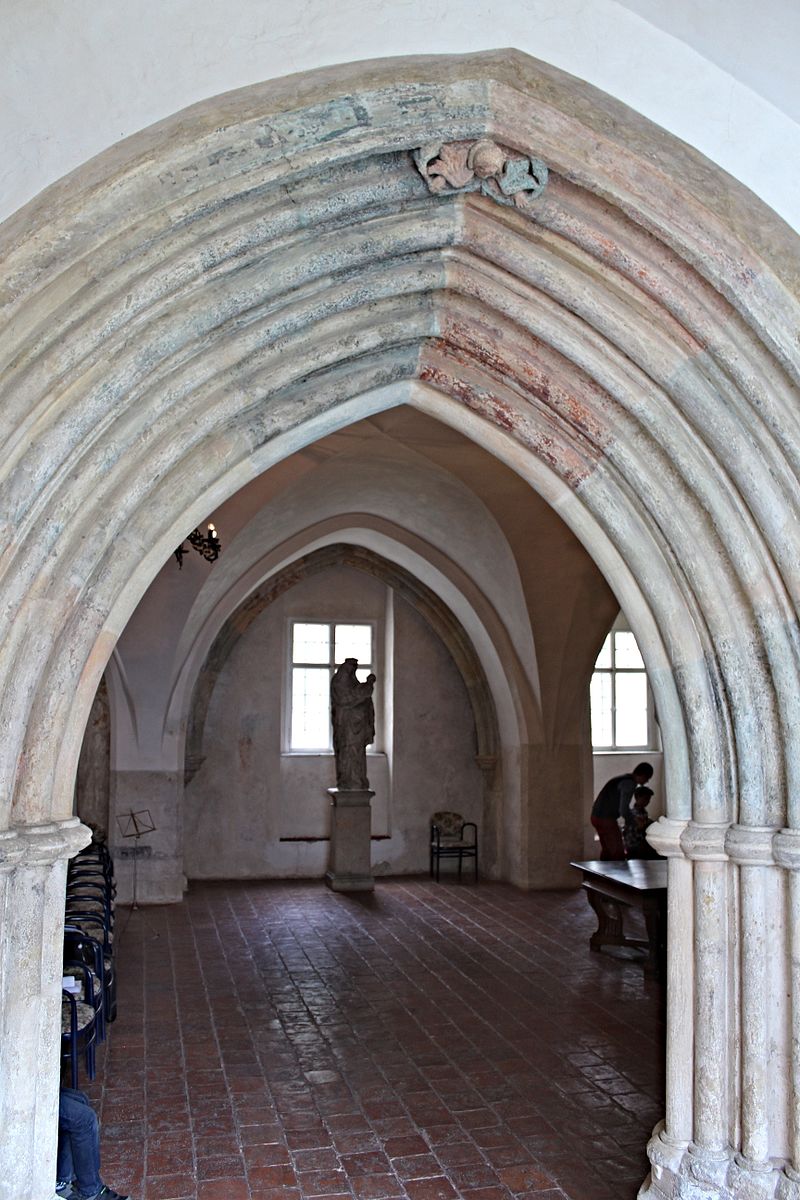 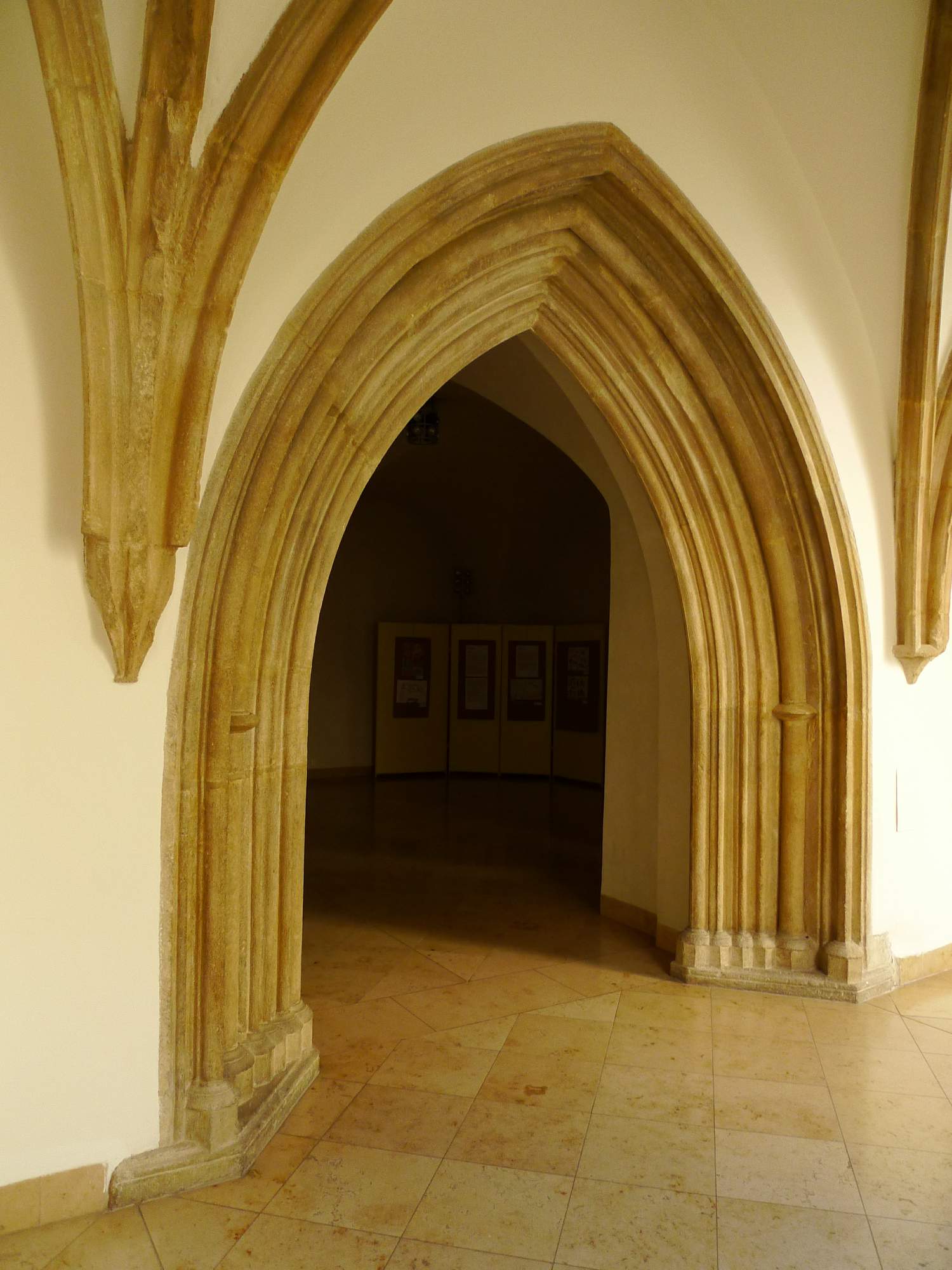 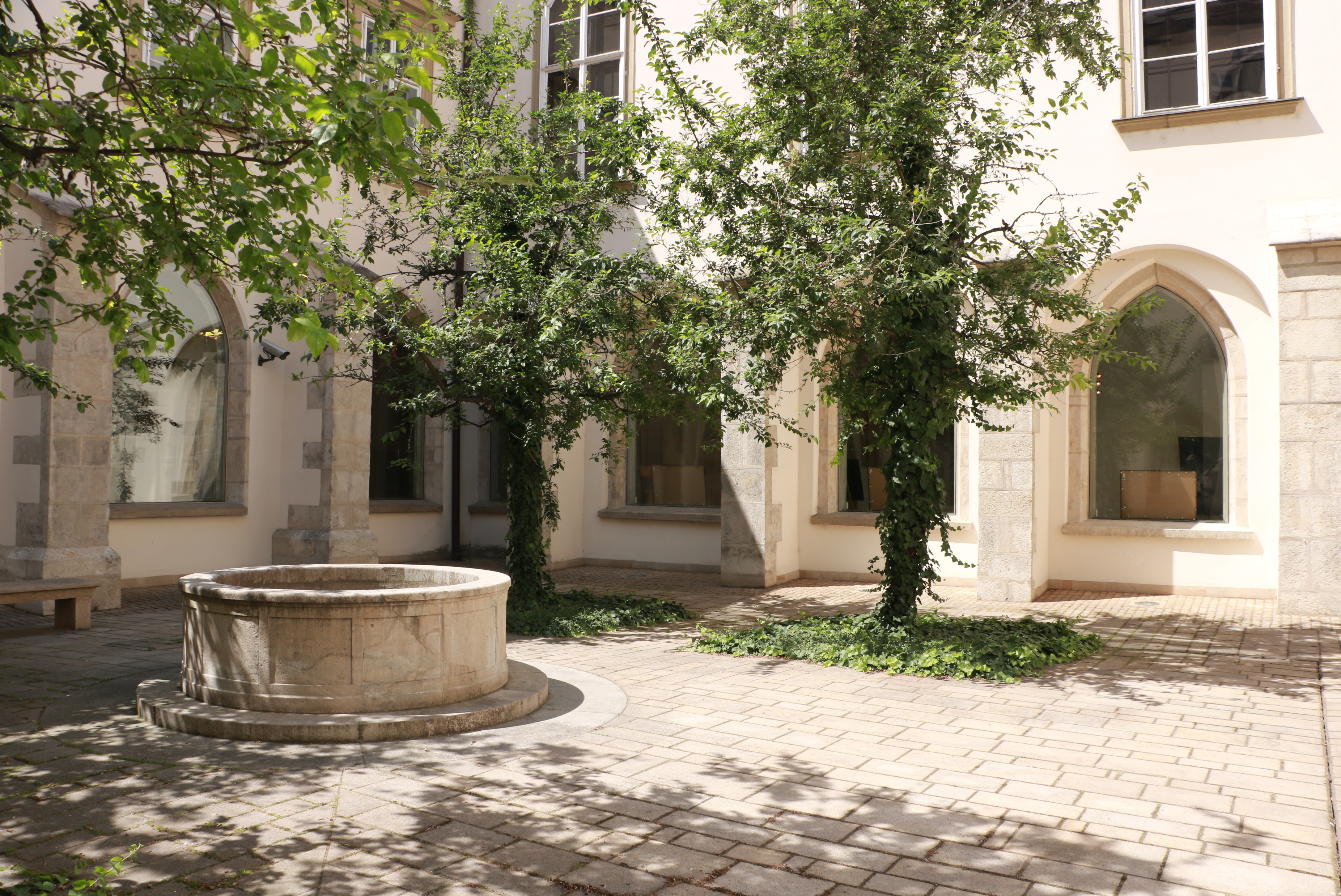 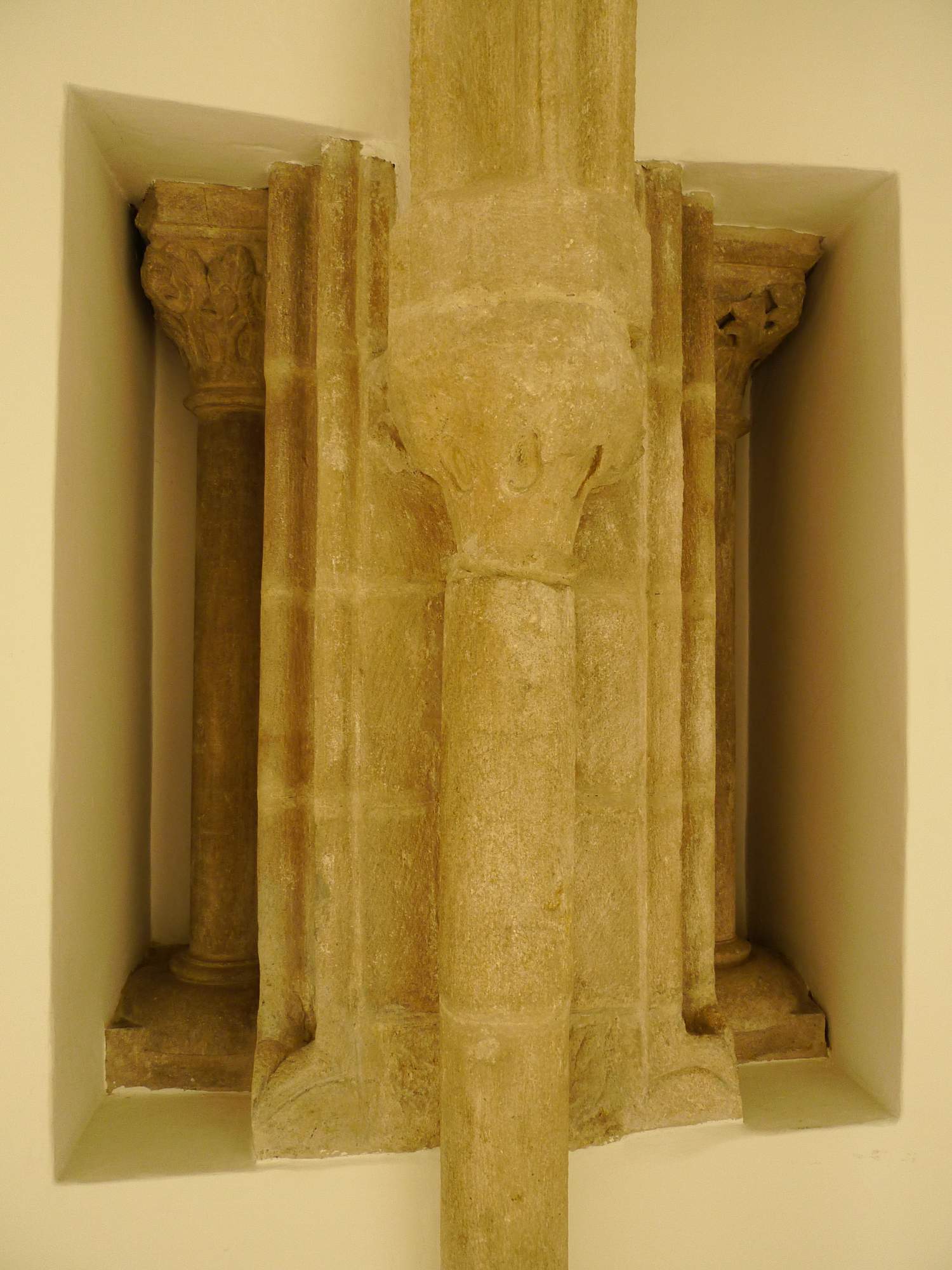 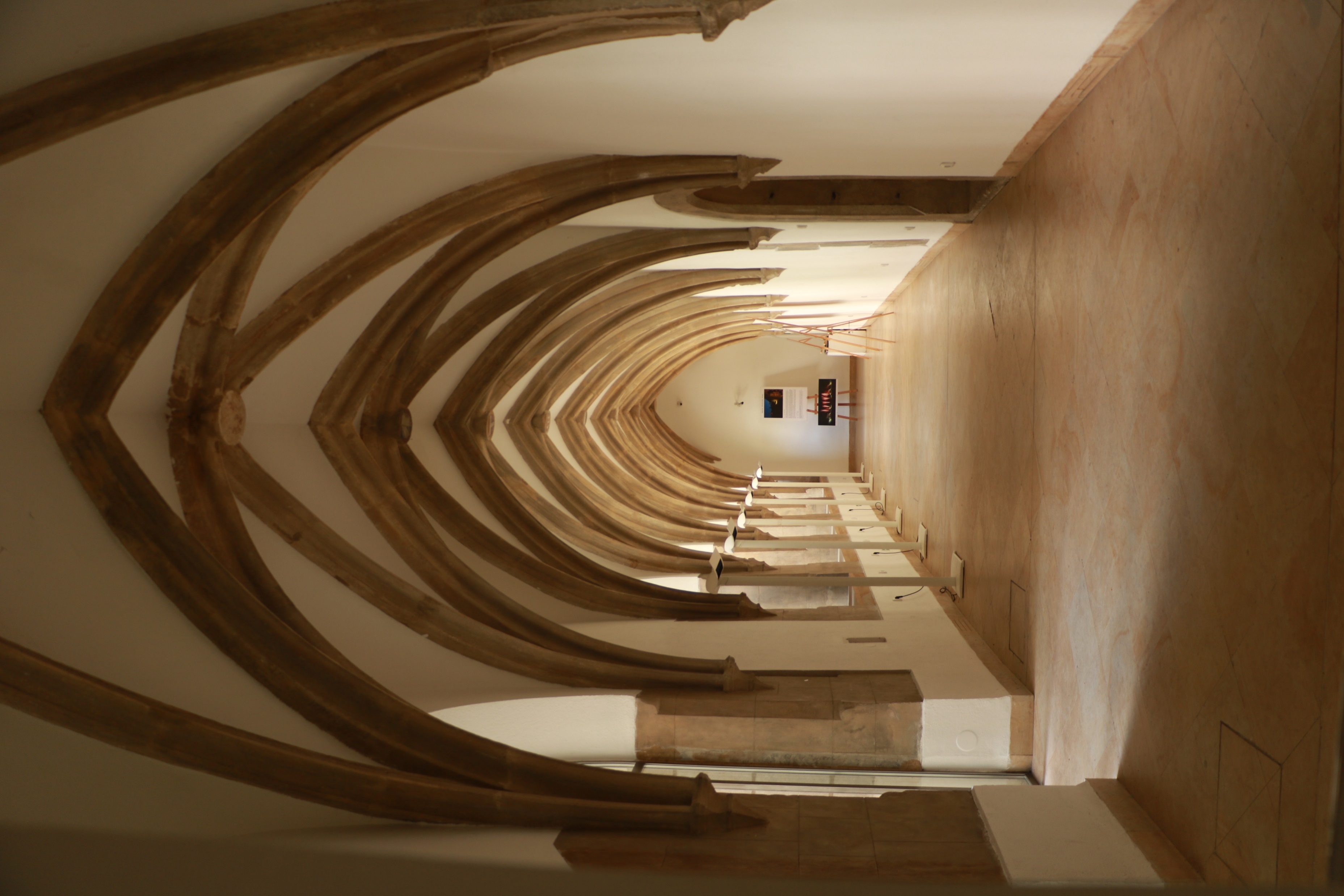 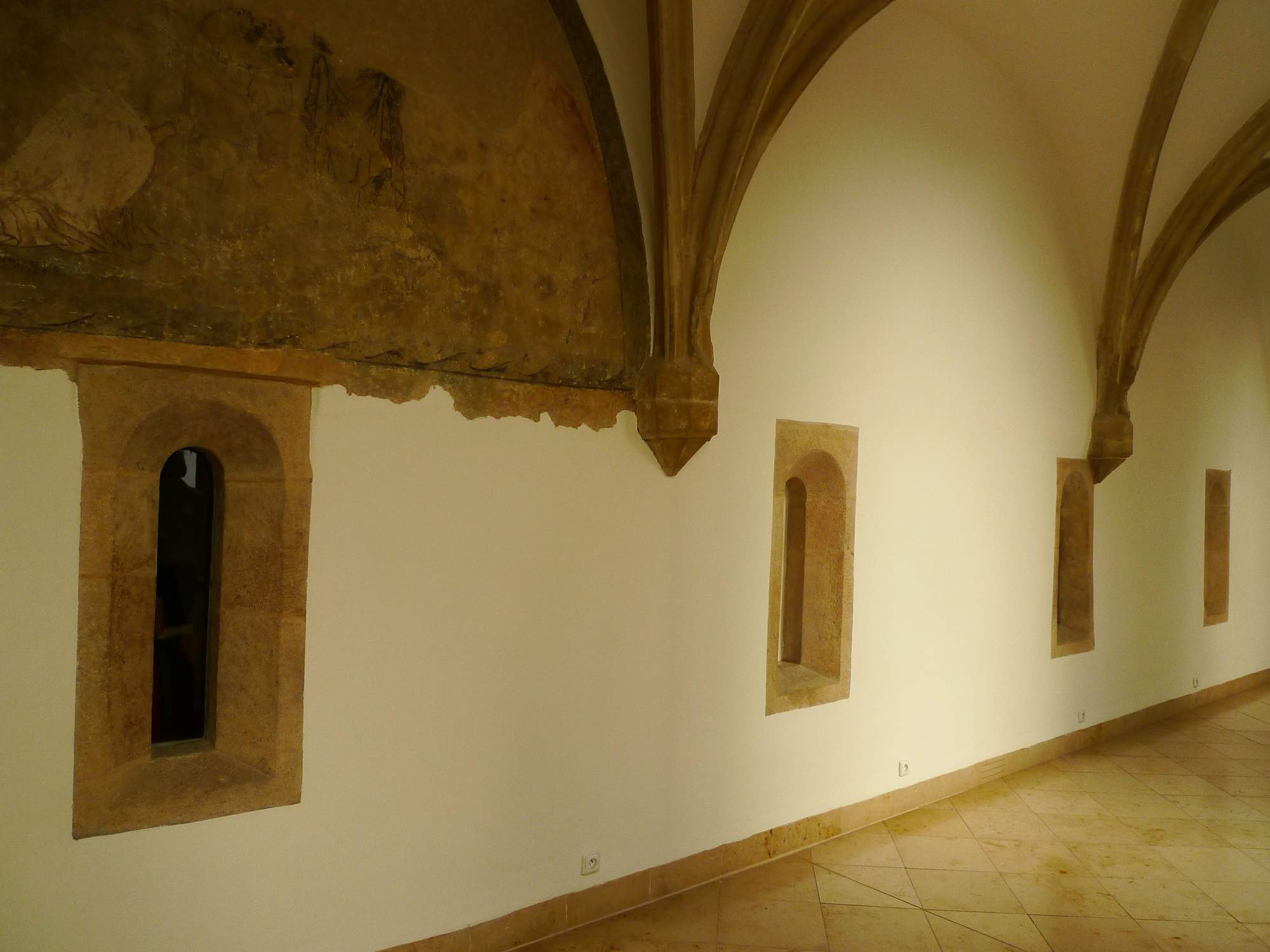 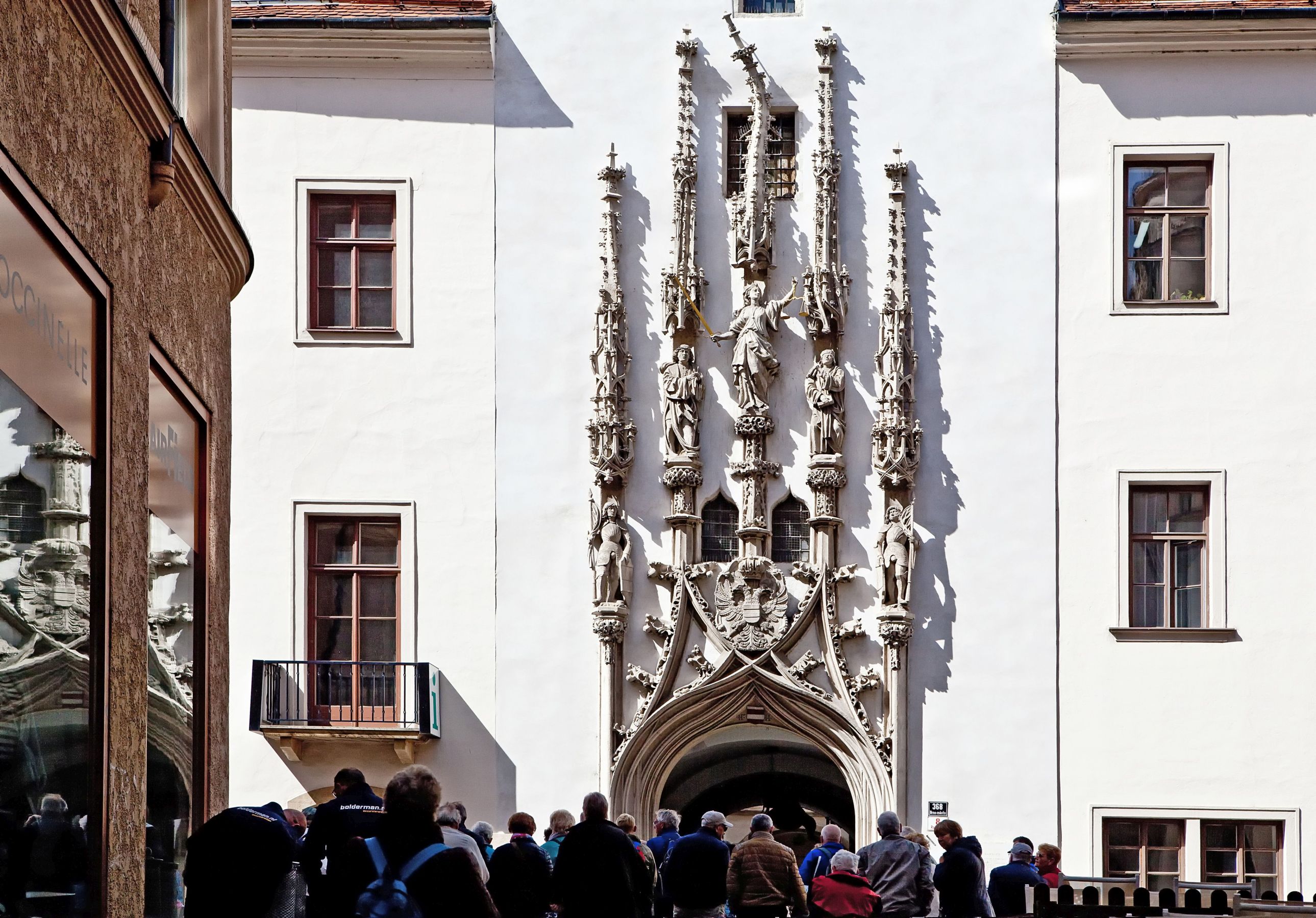 5) Stará radnice a měšťanské domy
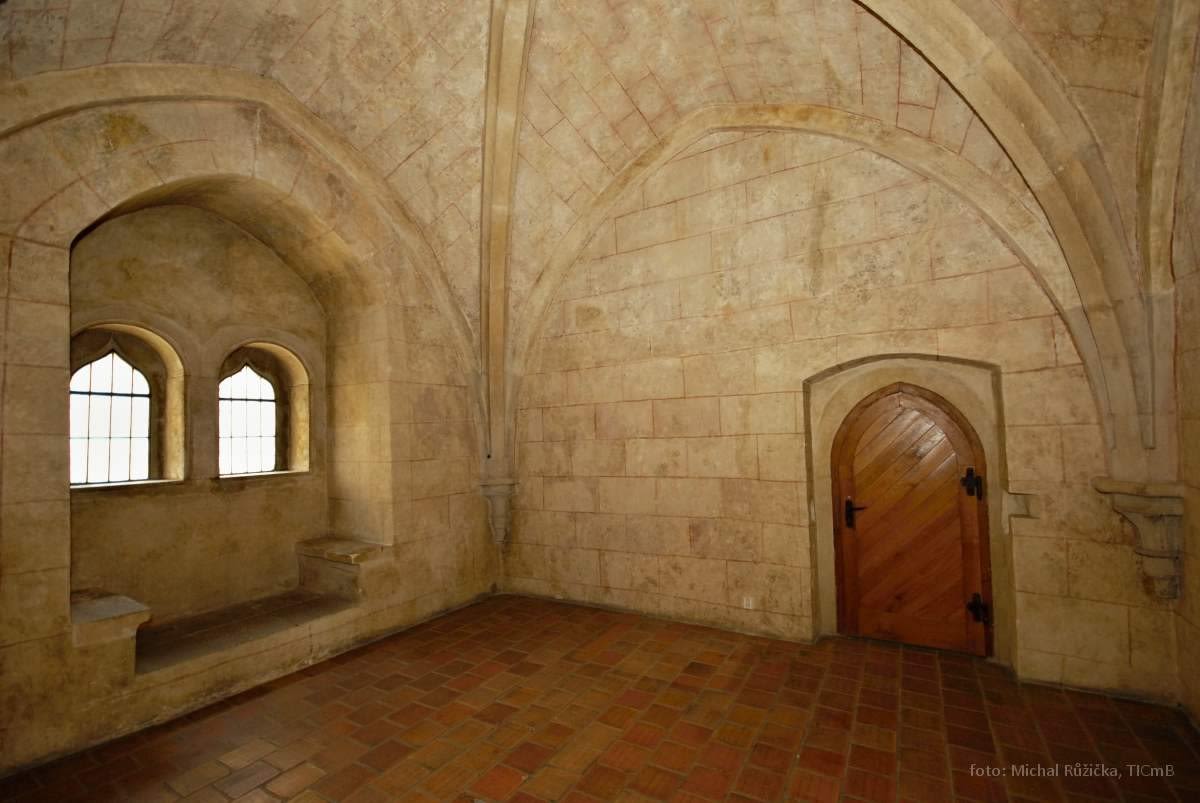 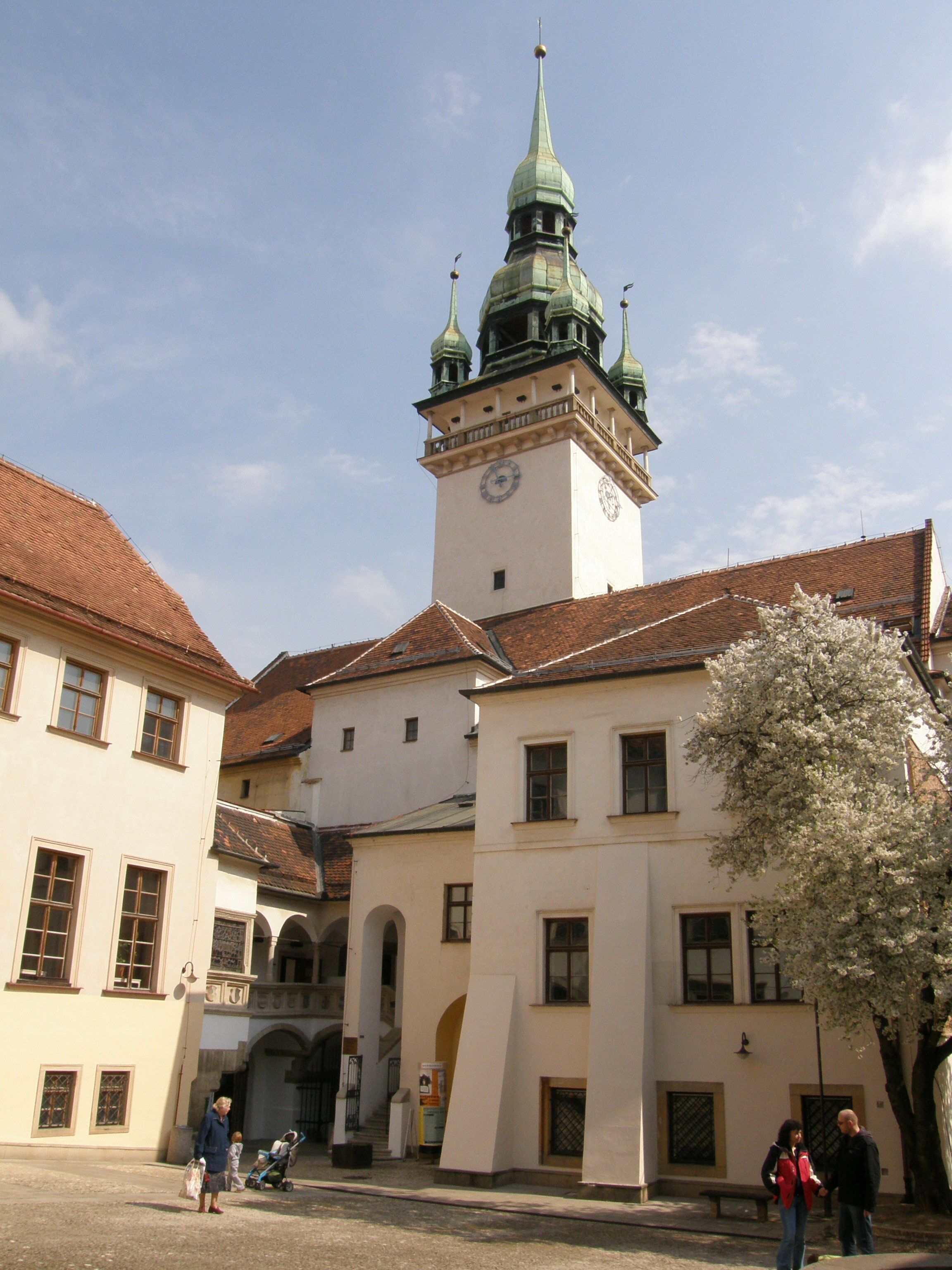 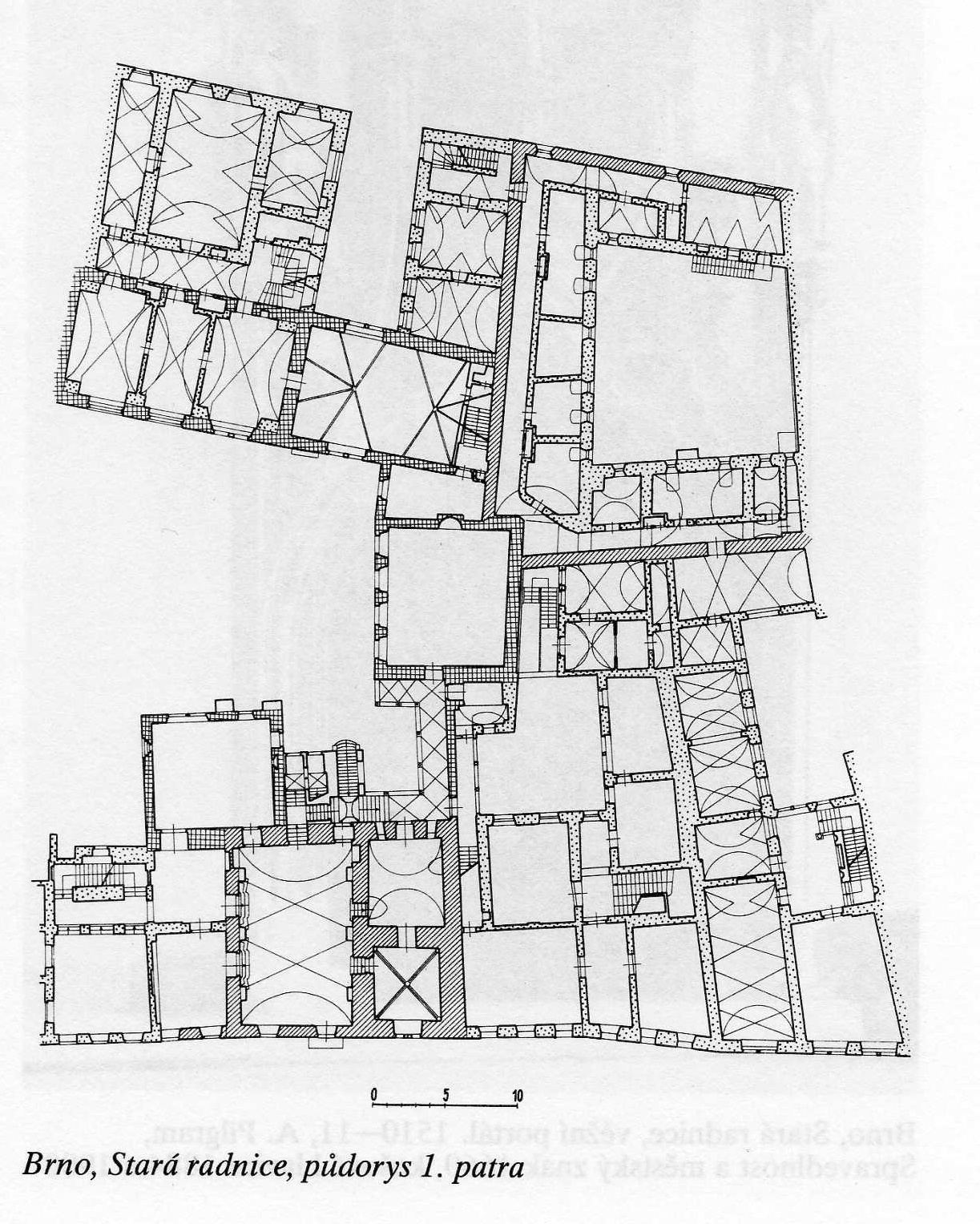 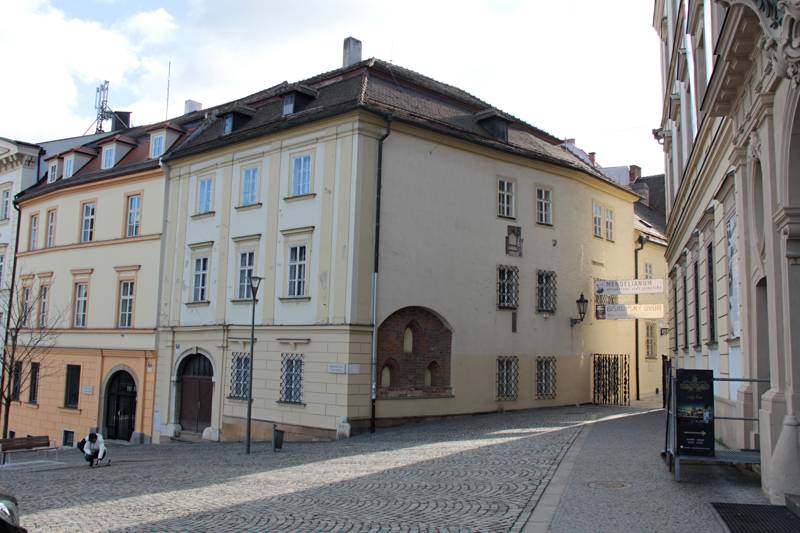 Měšťanský dům Minoritská 2
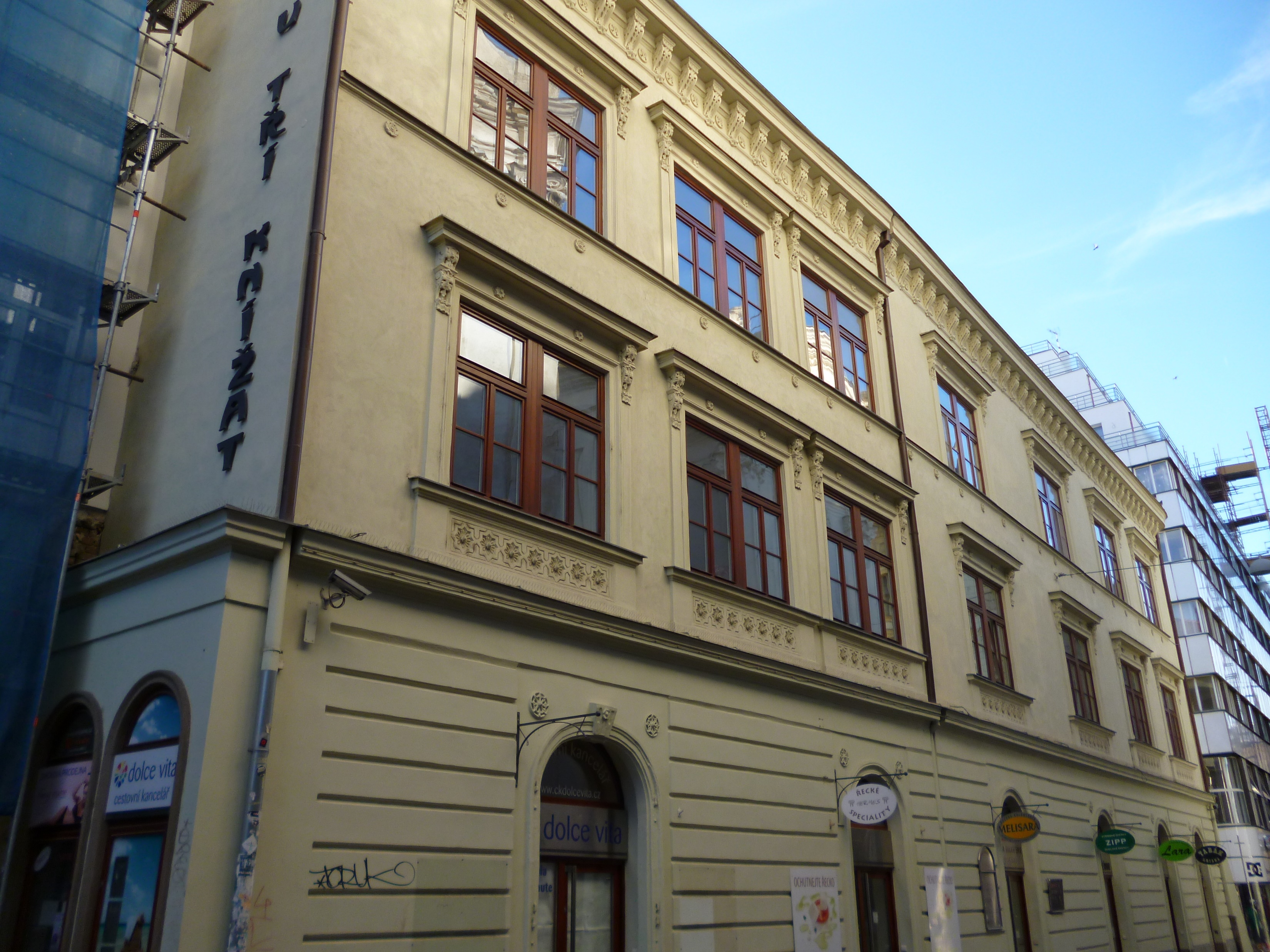 Měšťanský dům Zelný trh 7 / Muzejní
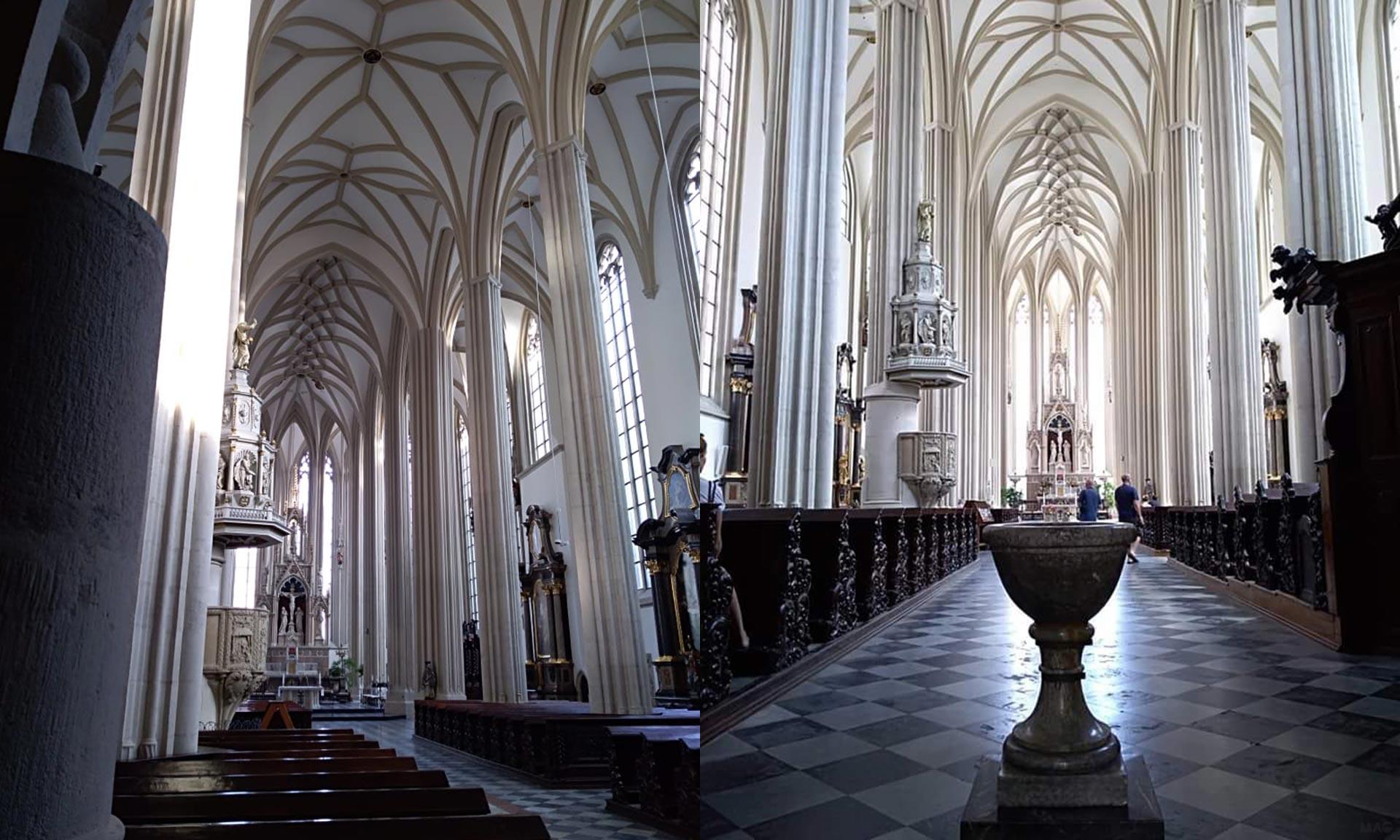 6) Kostel sv. Jakuba
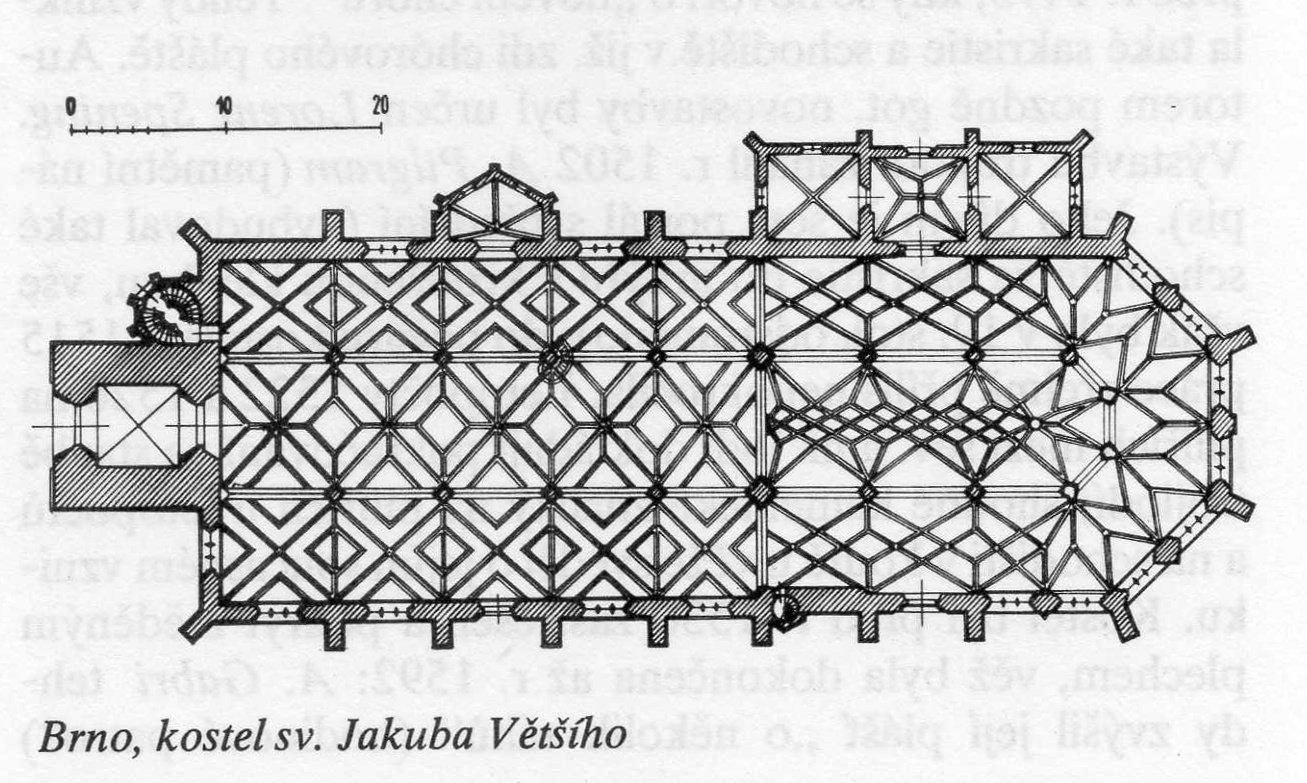 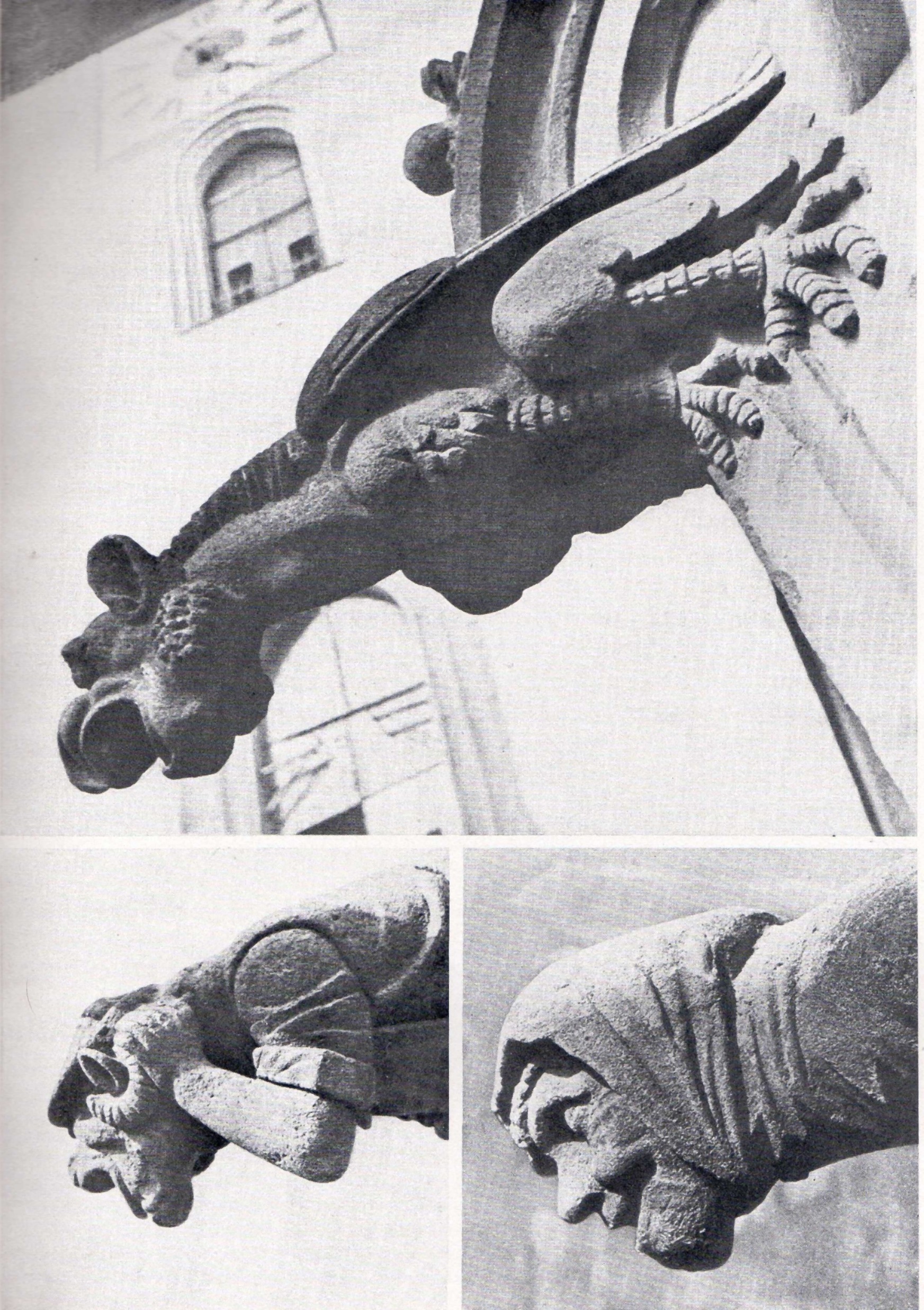 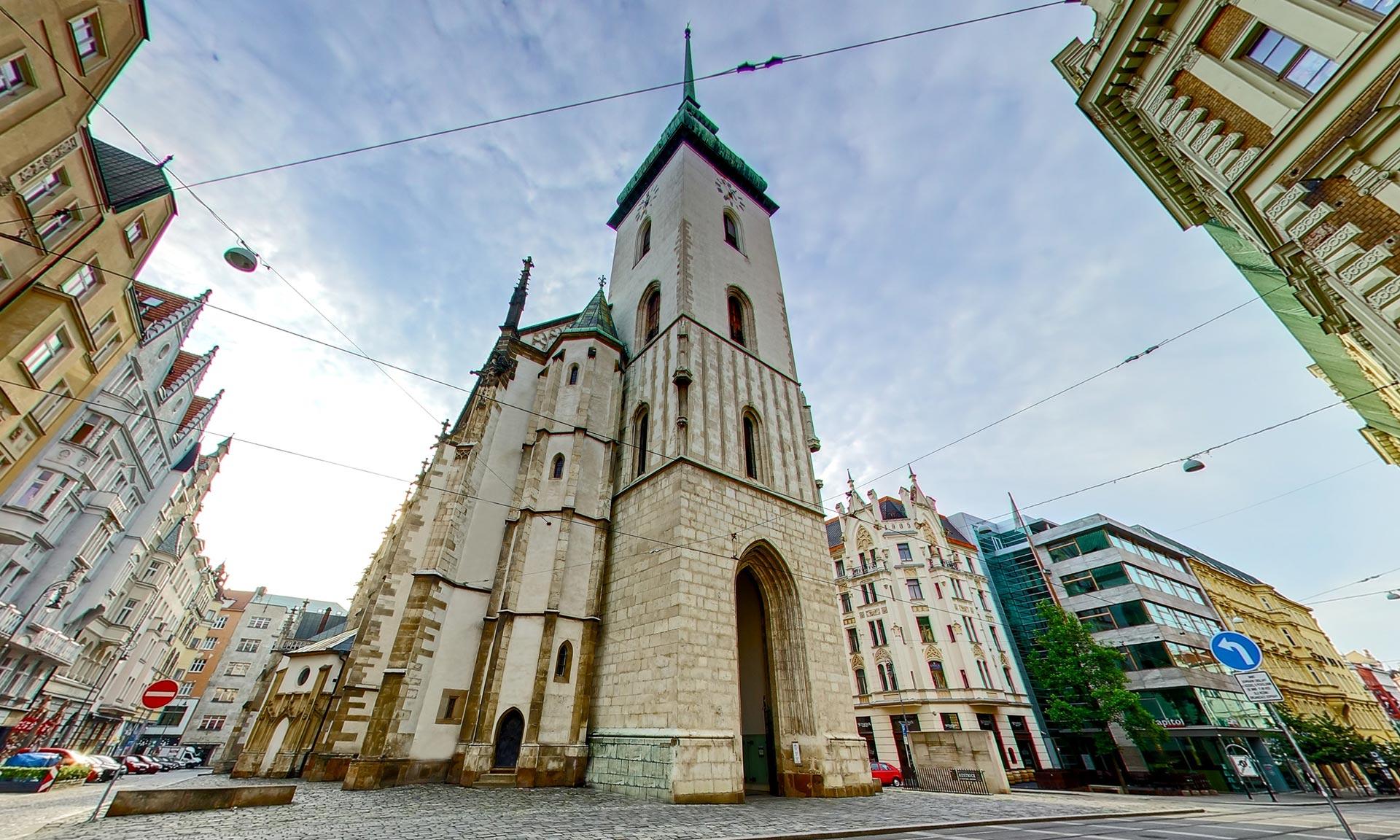 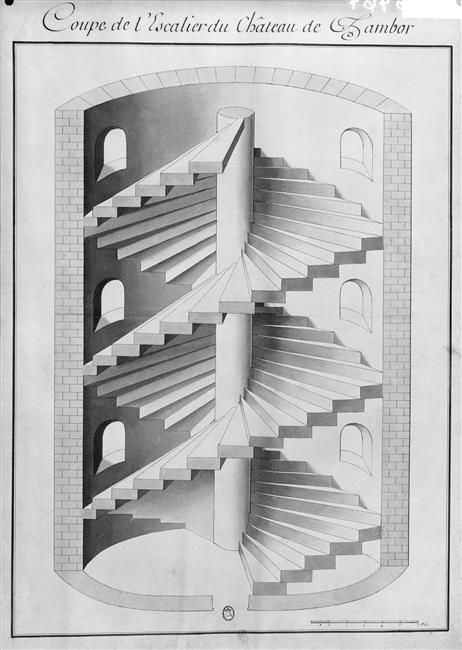 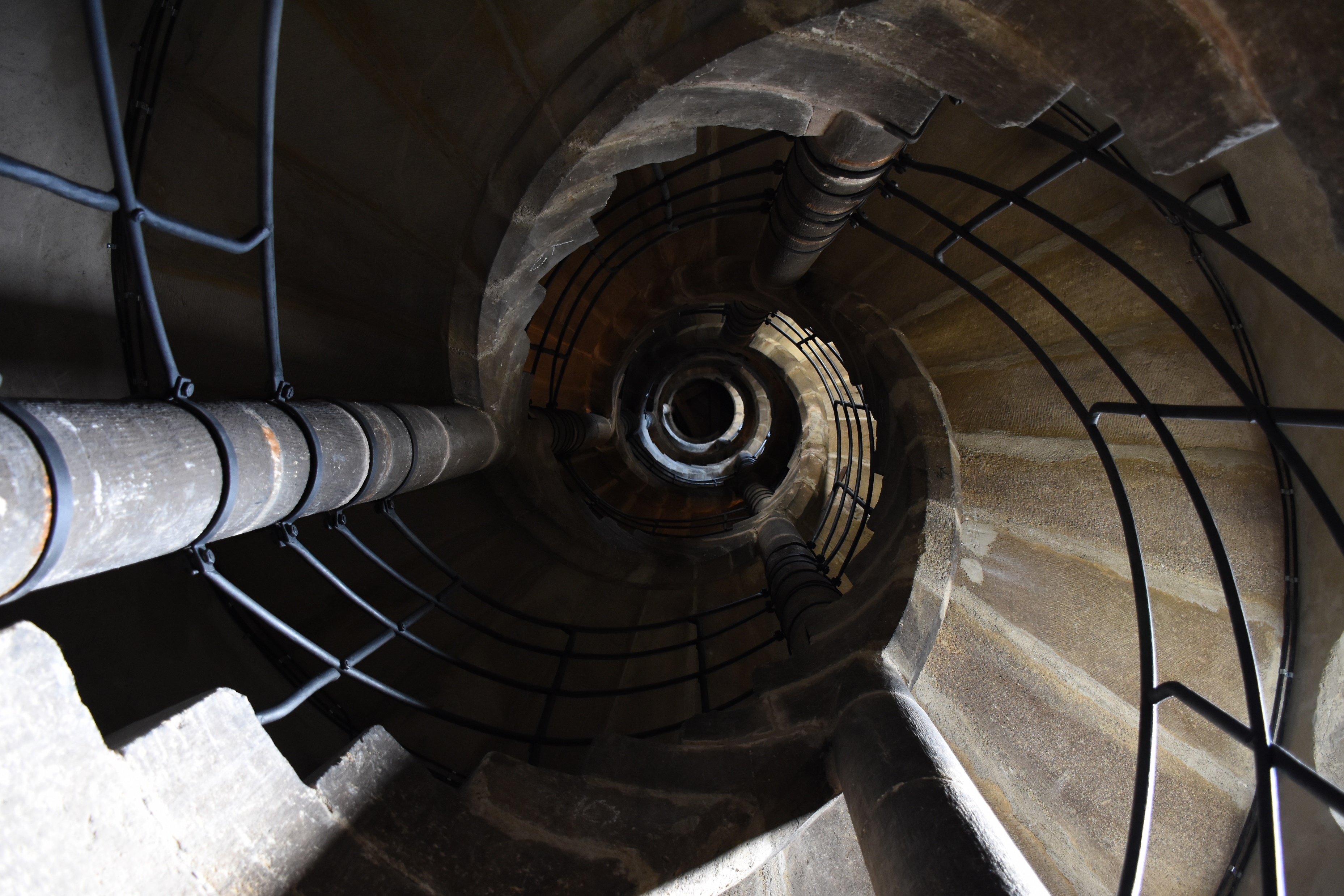 Schodiště zámku Chambord (schéma)      a ve věži kostela sv. Jakuba
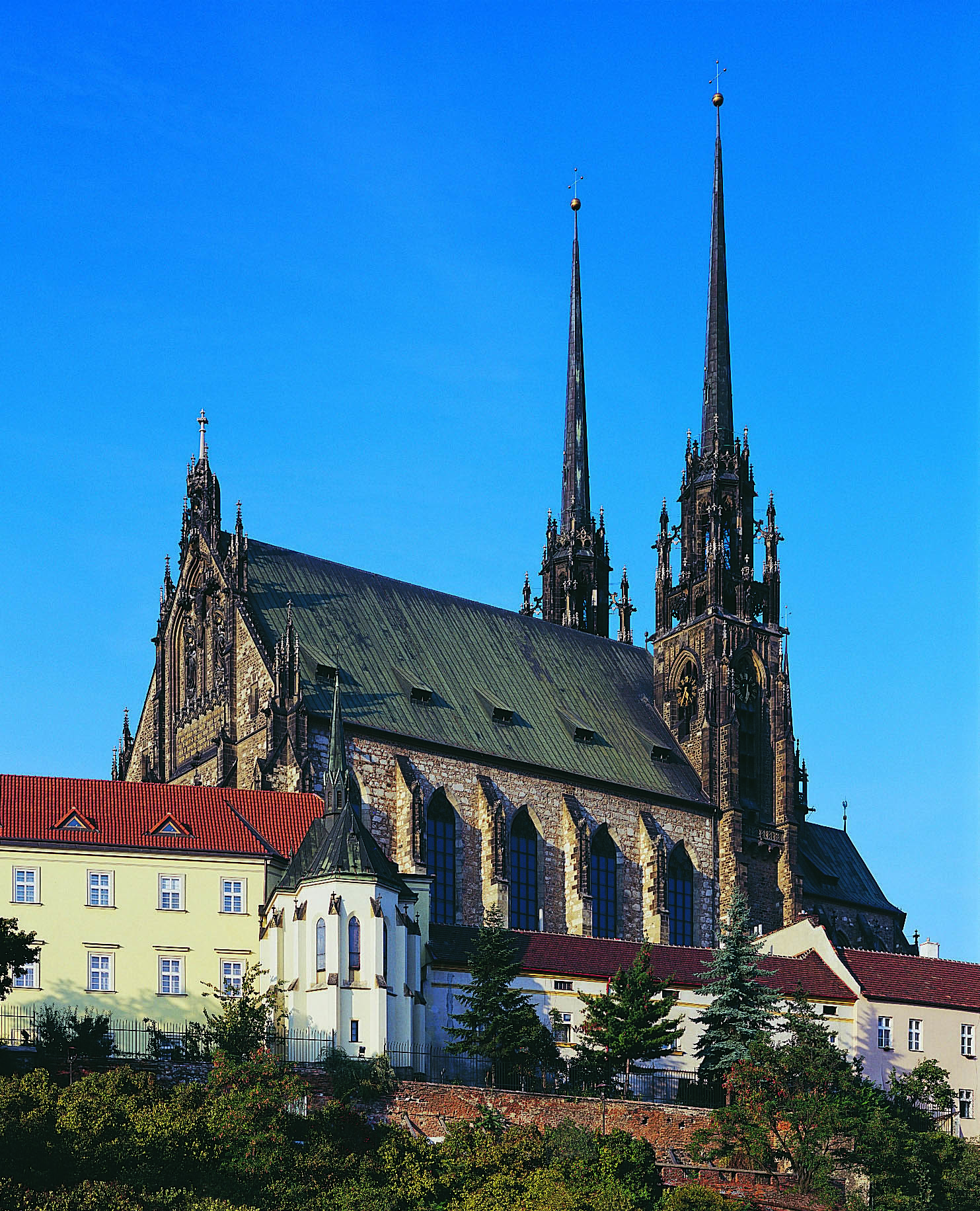 7) Katedrála na Petrově
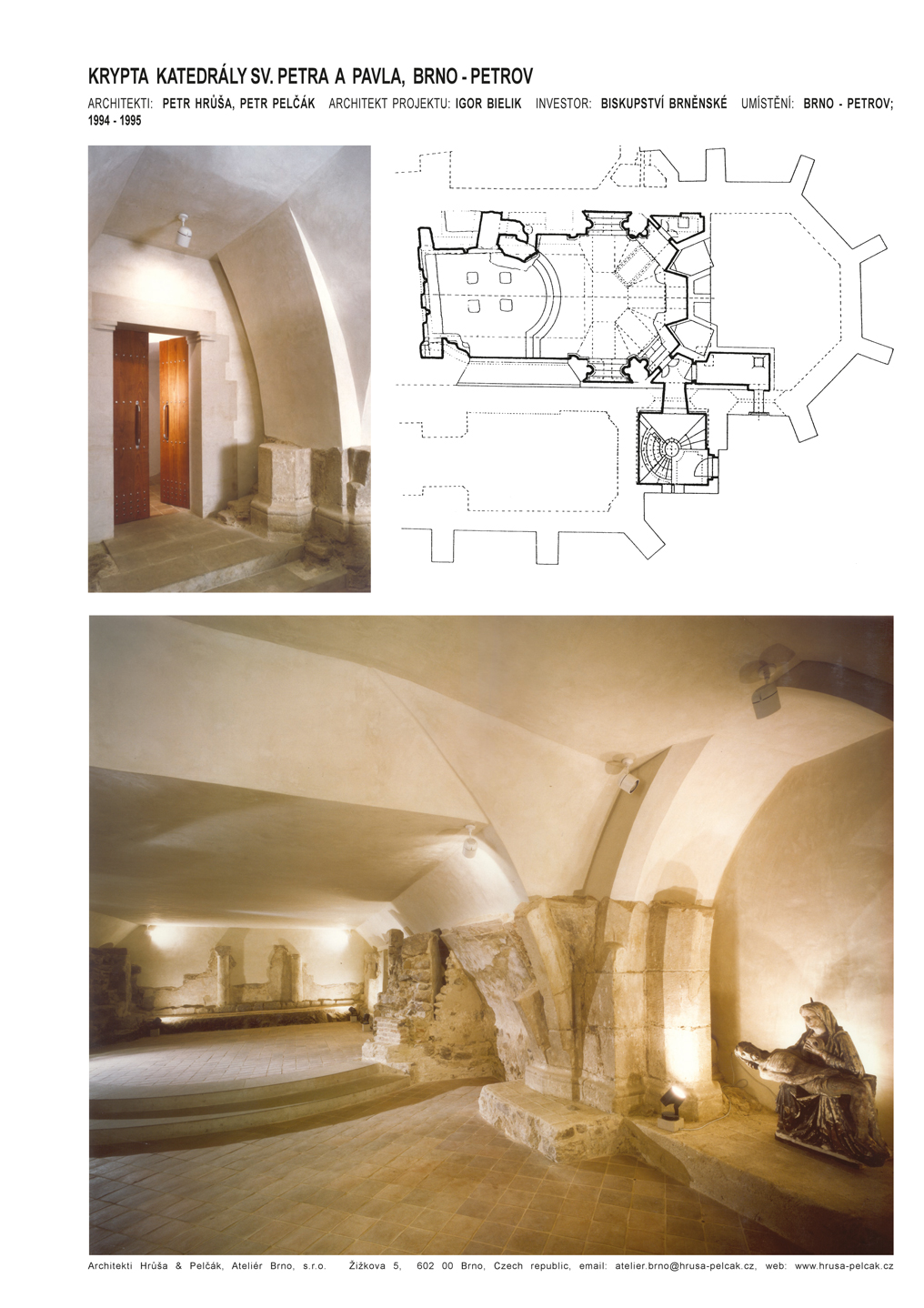 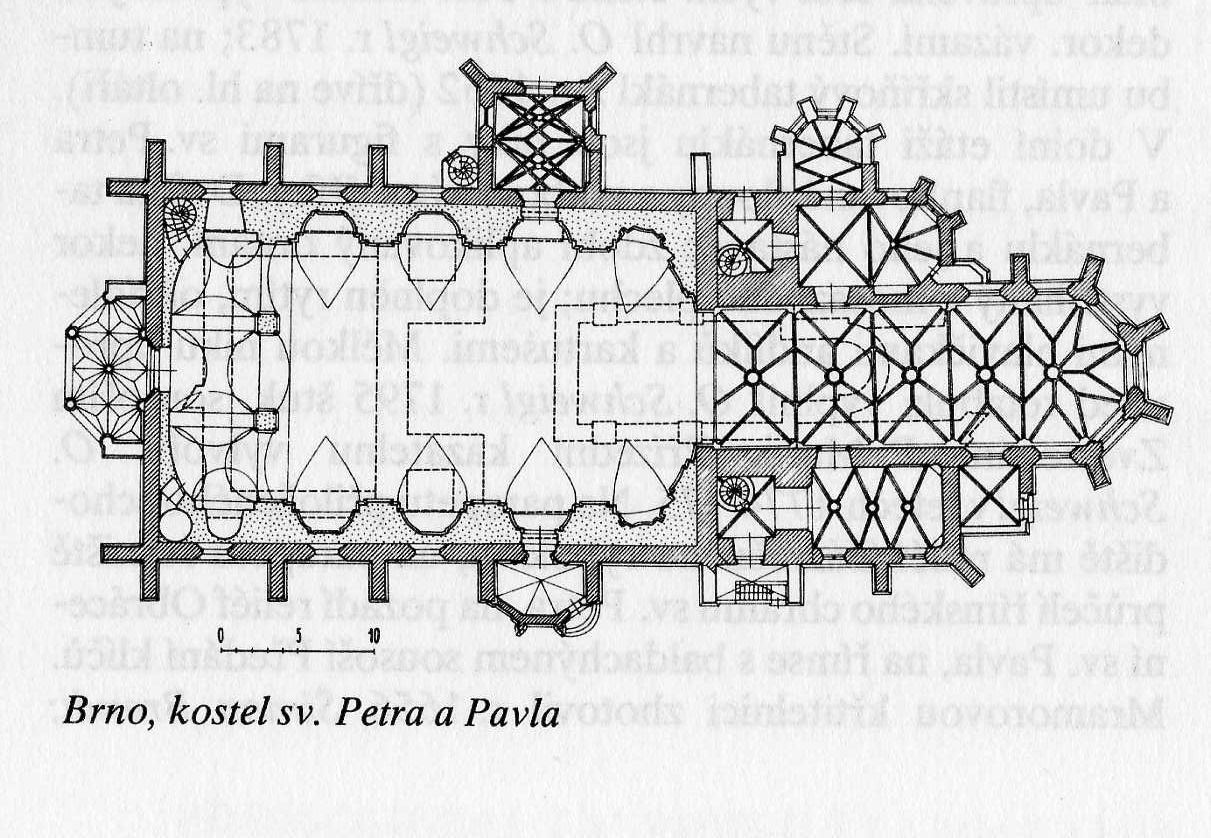 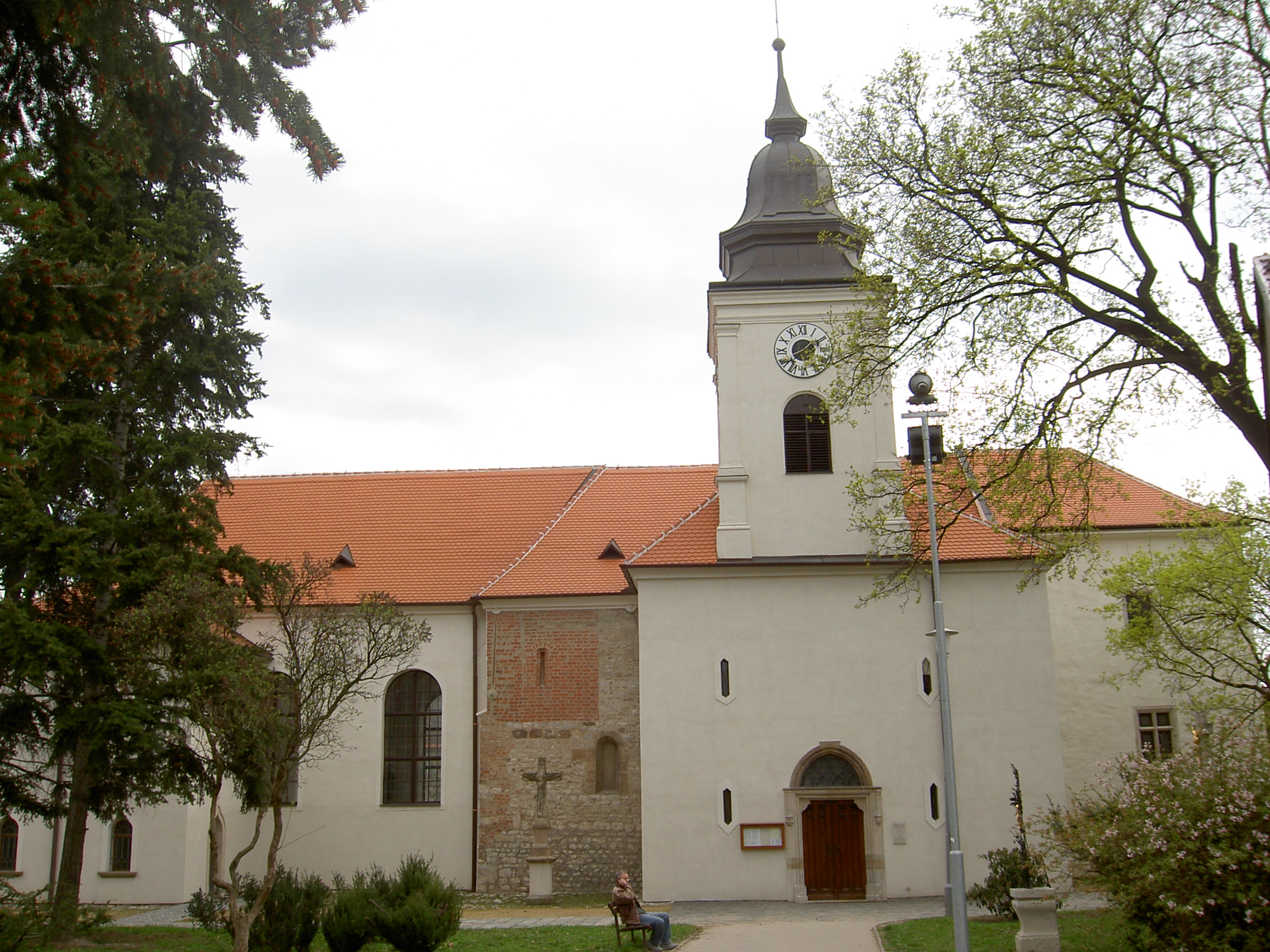 8) Komárov, kostel sv. Jiljí
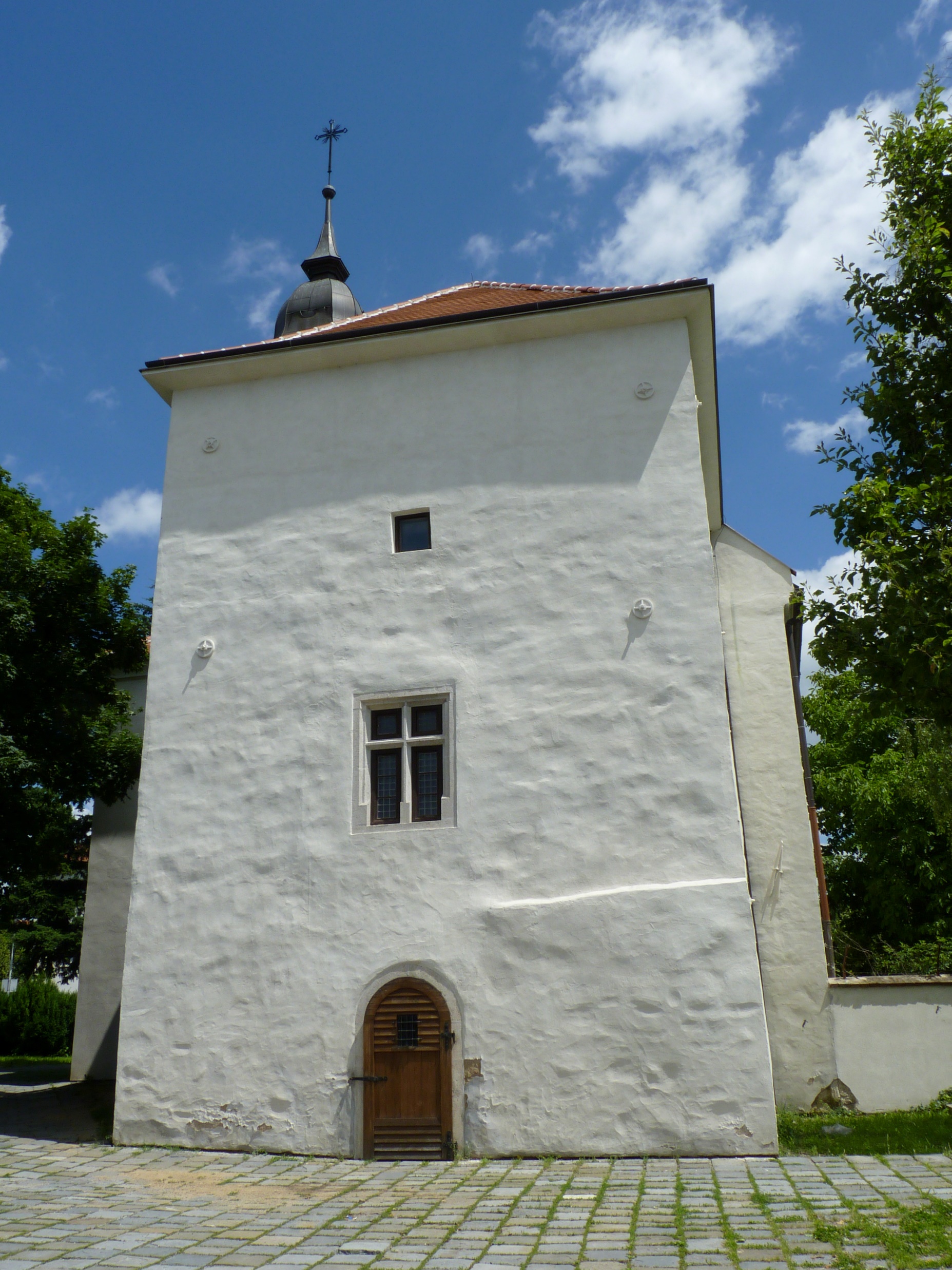 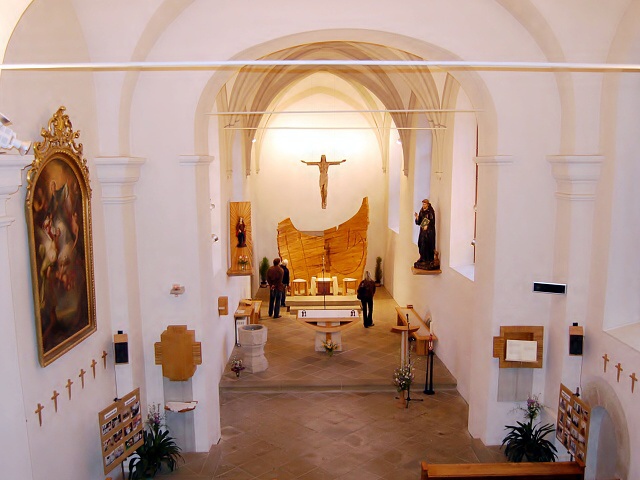 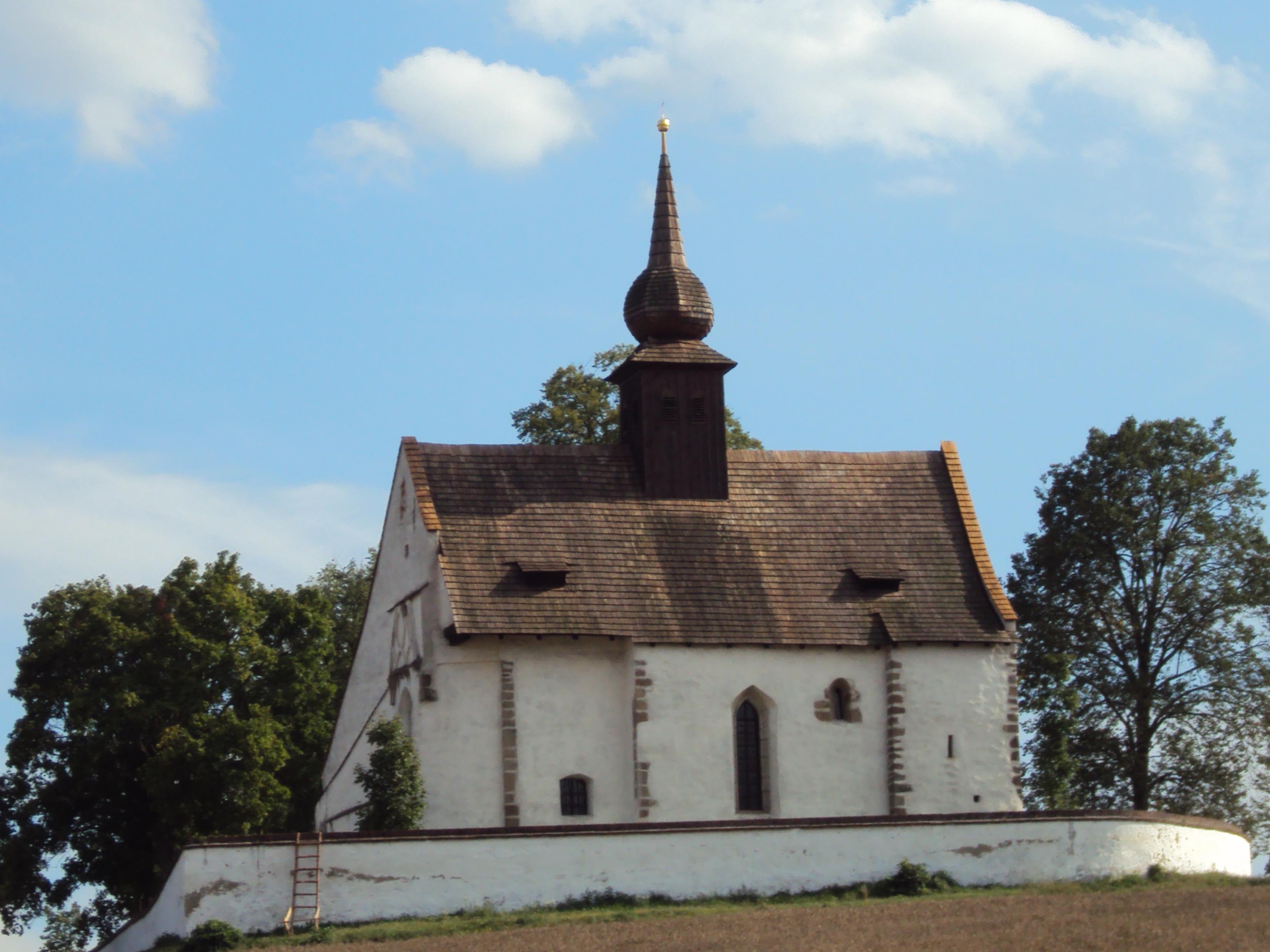 9) Kaple Matky Boží    u hradu Veveří
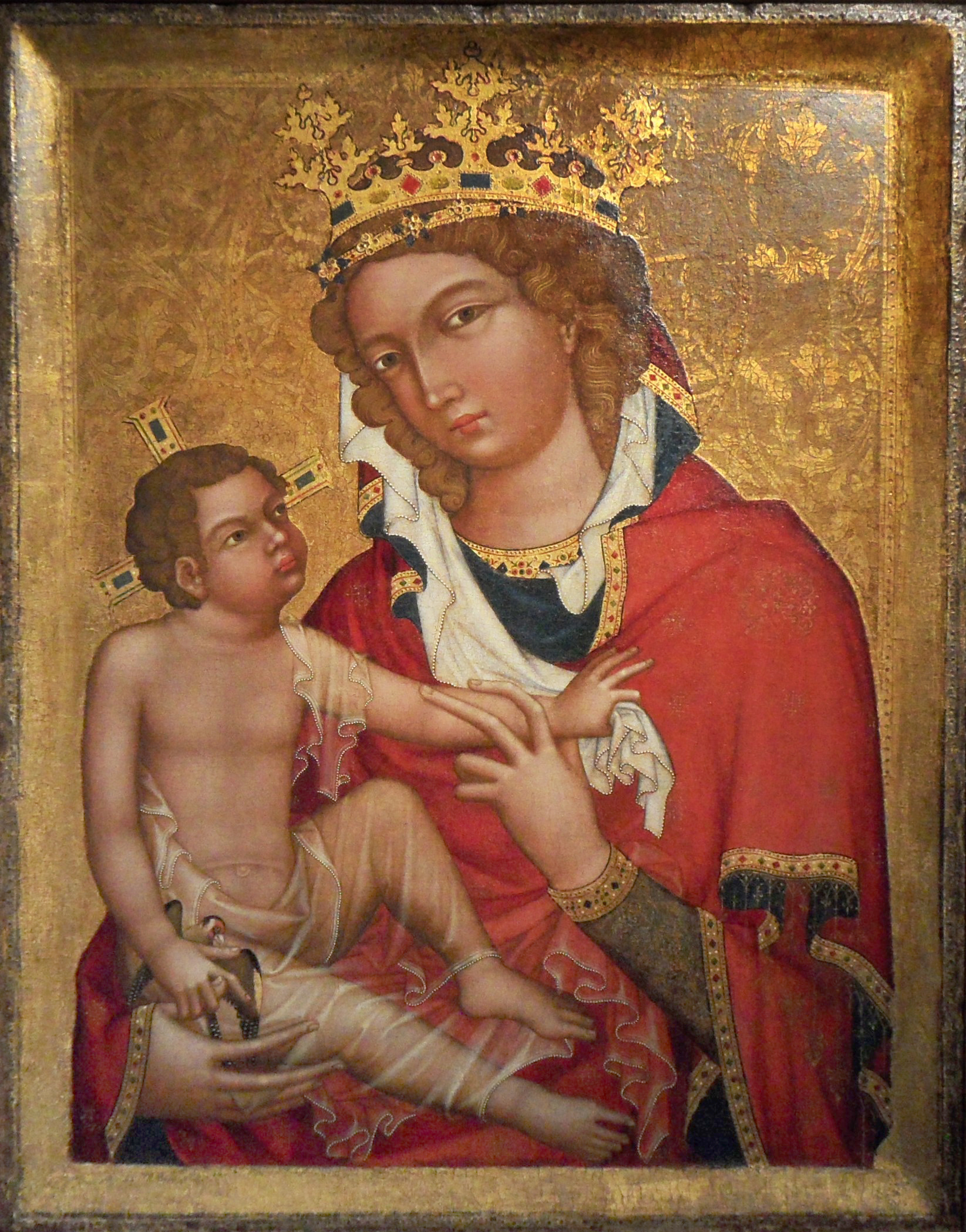 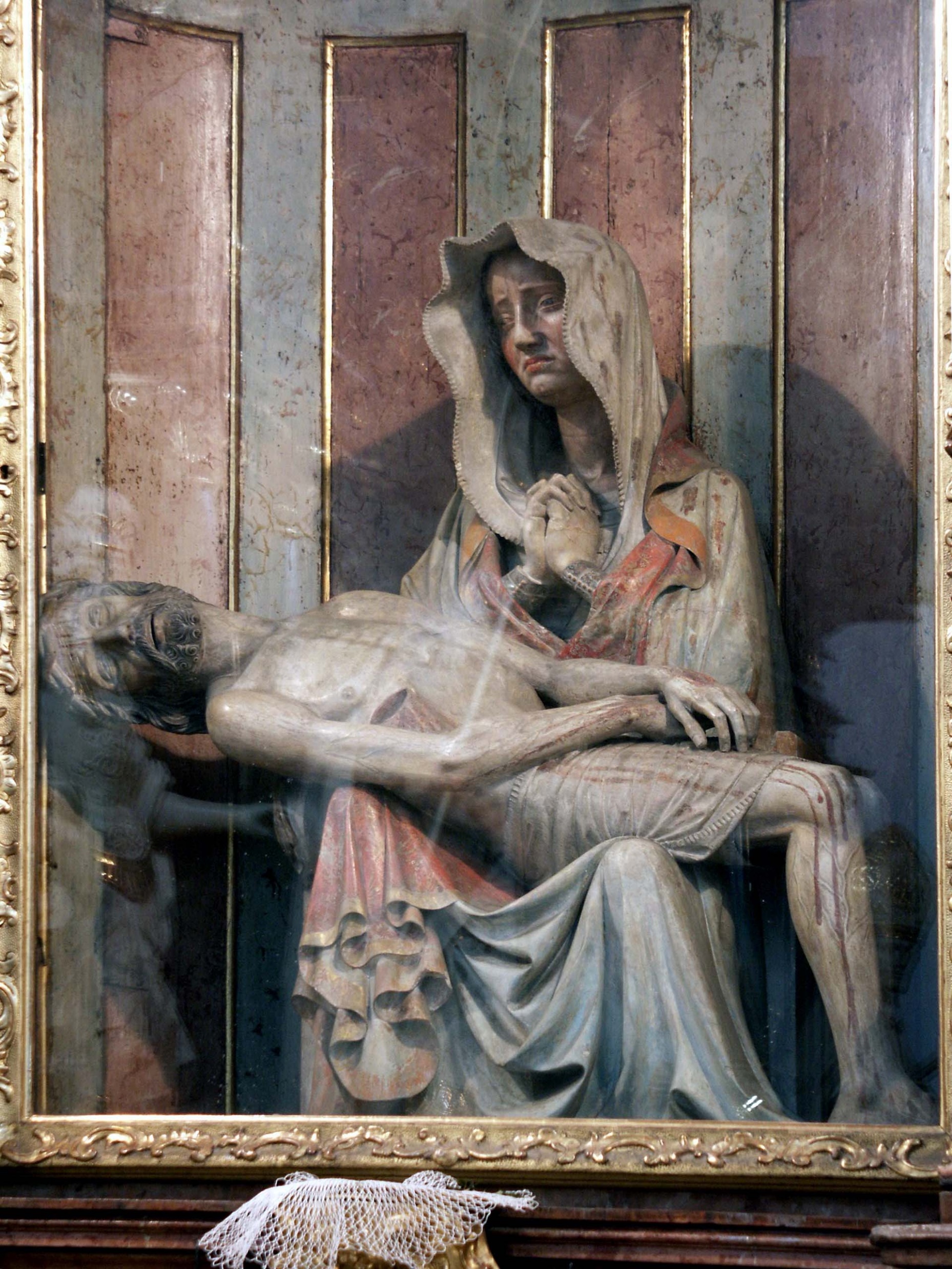 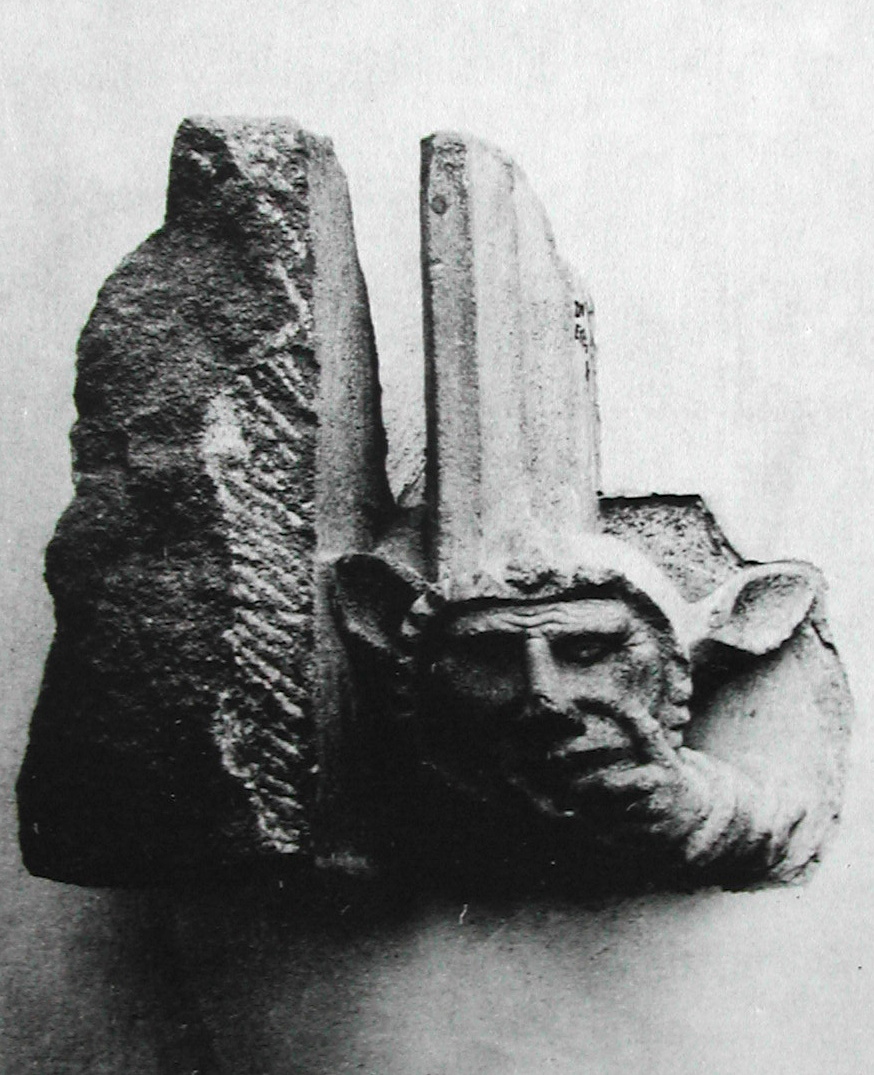 10) varia
Sklep pod Novou radnicí s brněnským lapidáriem
Figurální konzola Antona Pilgrama ze Židovské brány (Muzeum města Brna)
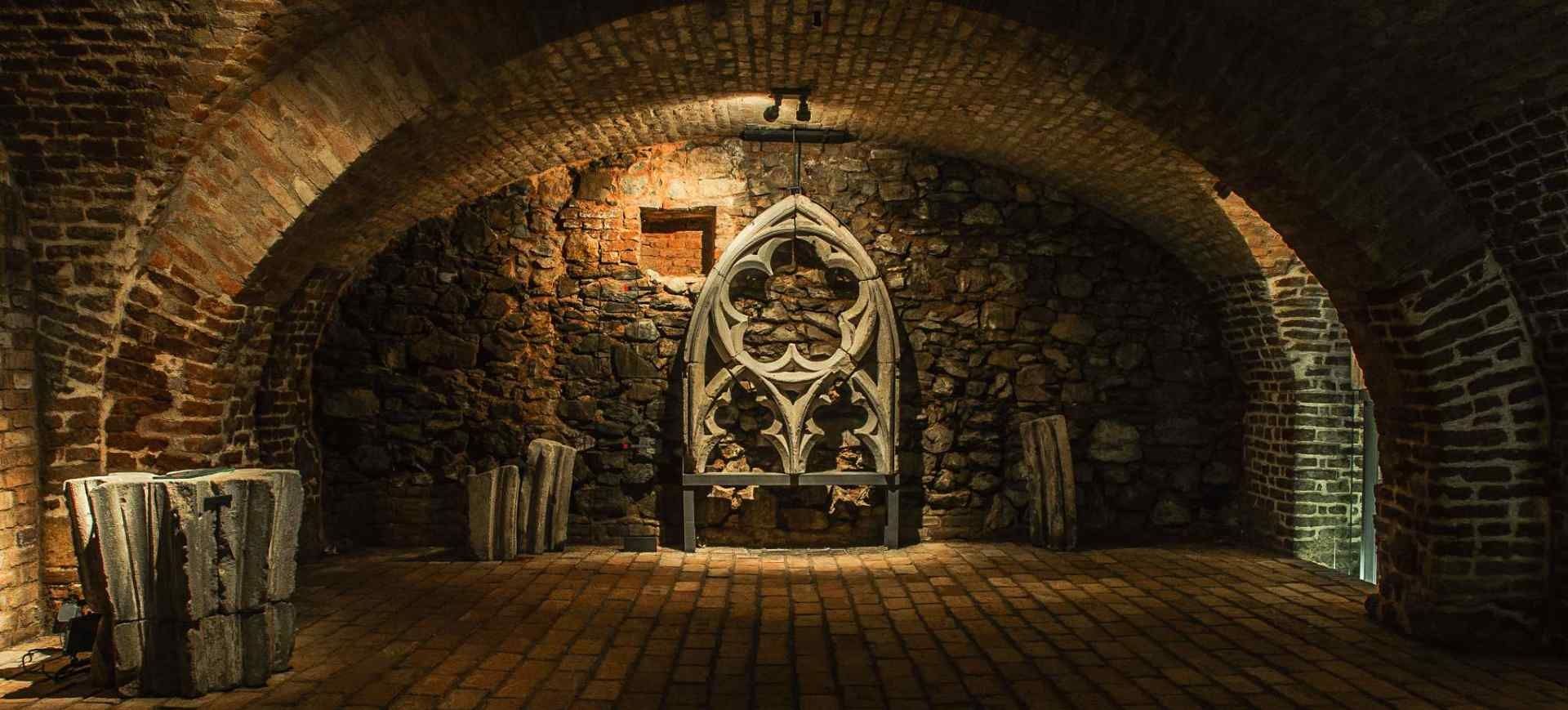